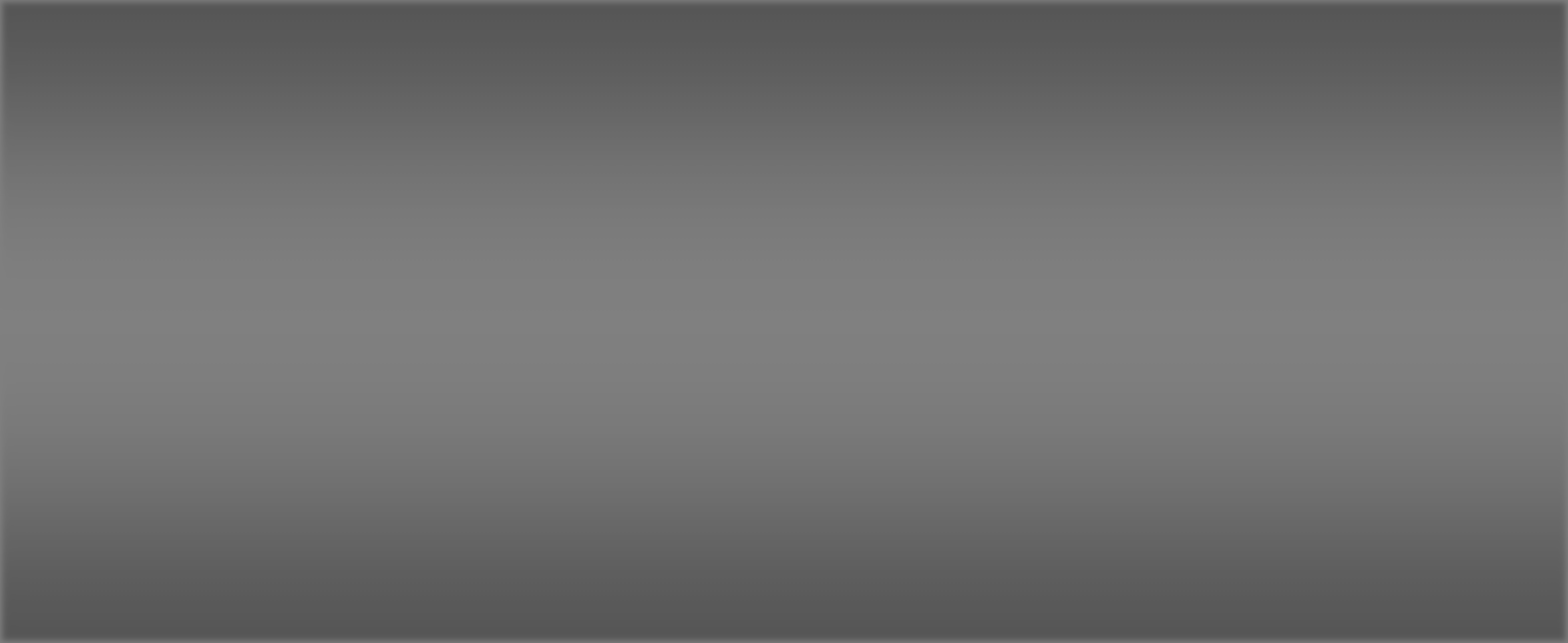 העסקת עובדים פלסטינים
נובמבר 2021
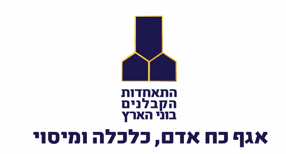 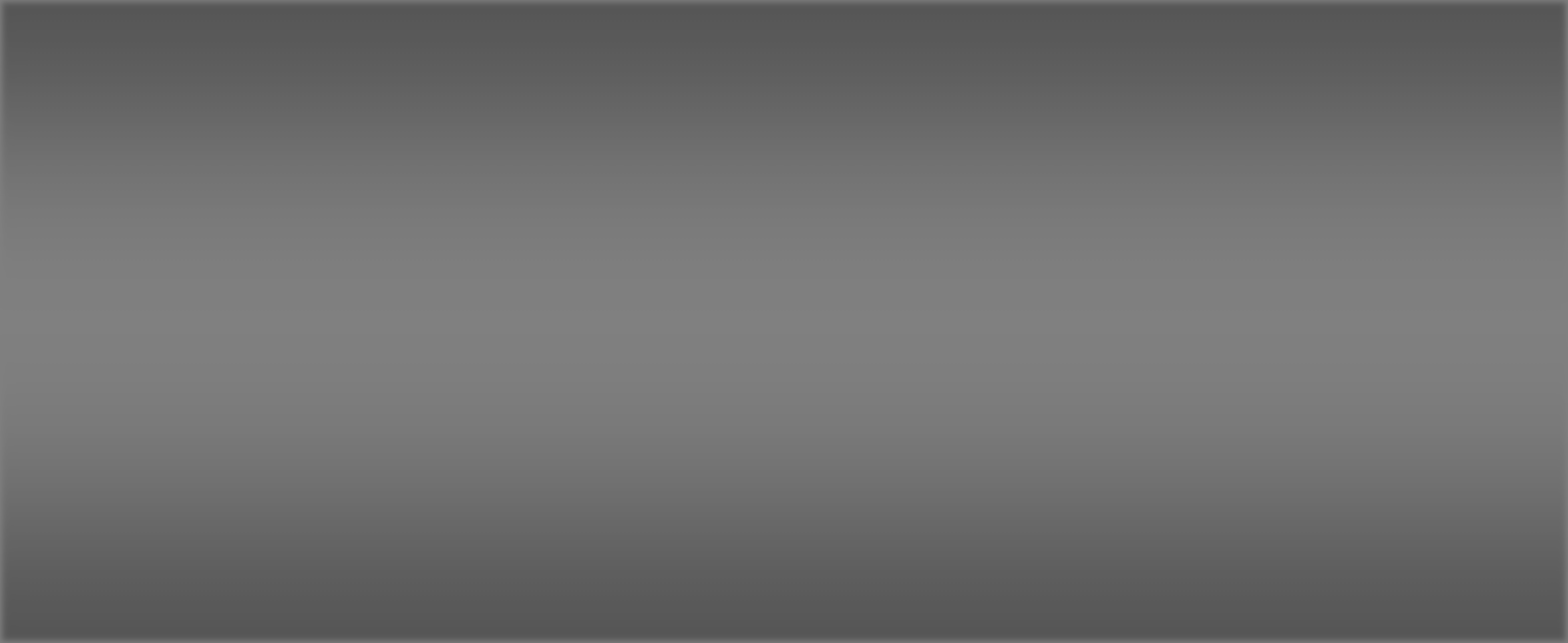 החלטת הממשלה על סמך המלצות הצוות הבין-משרדי
הגדלת מכסת העובדים הפלסטינים
הקמת מערך השמה של העובדים הפלסטינים – אתר ואפליקציה
מיונים מקצועיים, מלבד עובדים בעלי ותק
העסקת עובד על בסיס מכסה פנויה, ומשרה מלאה בלבד
ביטול מגבלת המכסה על המעסיק
אישור עבודה ל – 60 יום (שמירת מכסה)
הנפקת היתר חיפוש עבודה ל – 5 ימים
הסדרת העברת תשלום הנטו דרך מדור התשלומים (טרם מתאפשר)
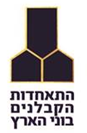 "המודל החדש"
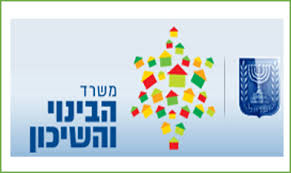 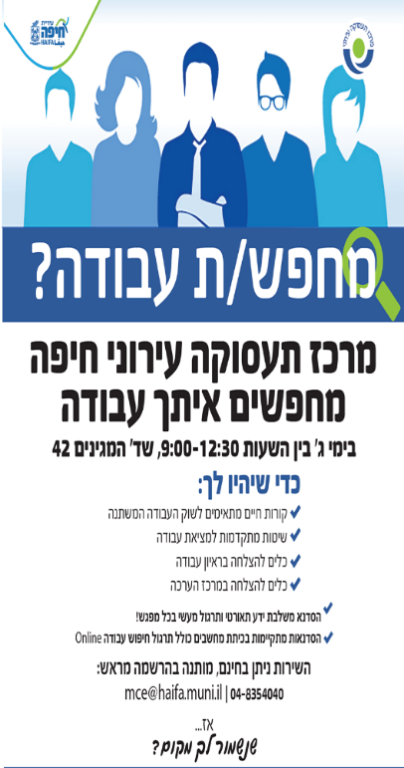 מבחני מיון עבור מועמדים במקצועות הבניין
אישור העובד ע"י הרת"ן ושליחתו למבחן מיון ובטיחות
הקמת בקשה לעובד במערכת תעסוקה
קבלת רישיון תעסוקה
יצירת קשר מעסיק-עובד
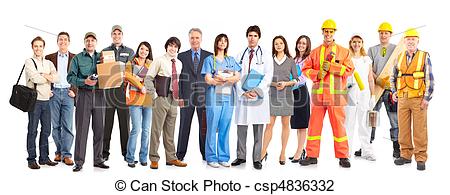 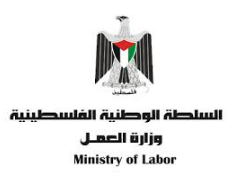 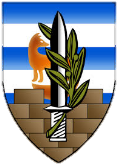 בניית מאגר עובדים מסווגים וזמינים להעסקה
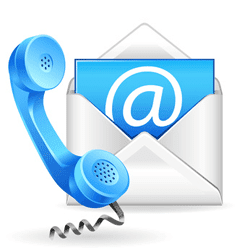 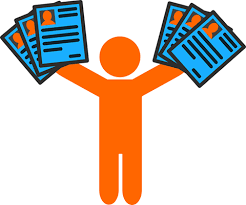 יחידת התעסוקה במנהא"ז
המעסיק
הרש"פ בתהליך?
חתימת הסכם
קבלת גישה למערכת תעסוקה ומאגר העובדים
פתיחת תיק עקרוני במת"ש (משרד השיכון)
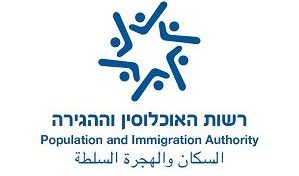 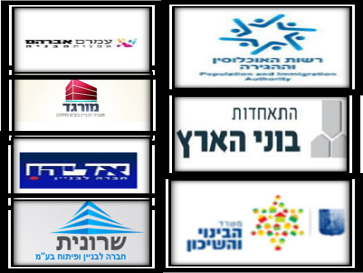 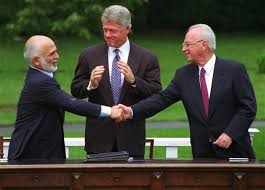 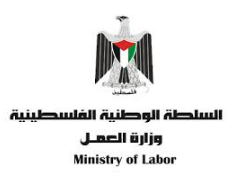 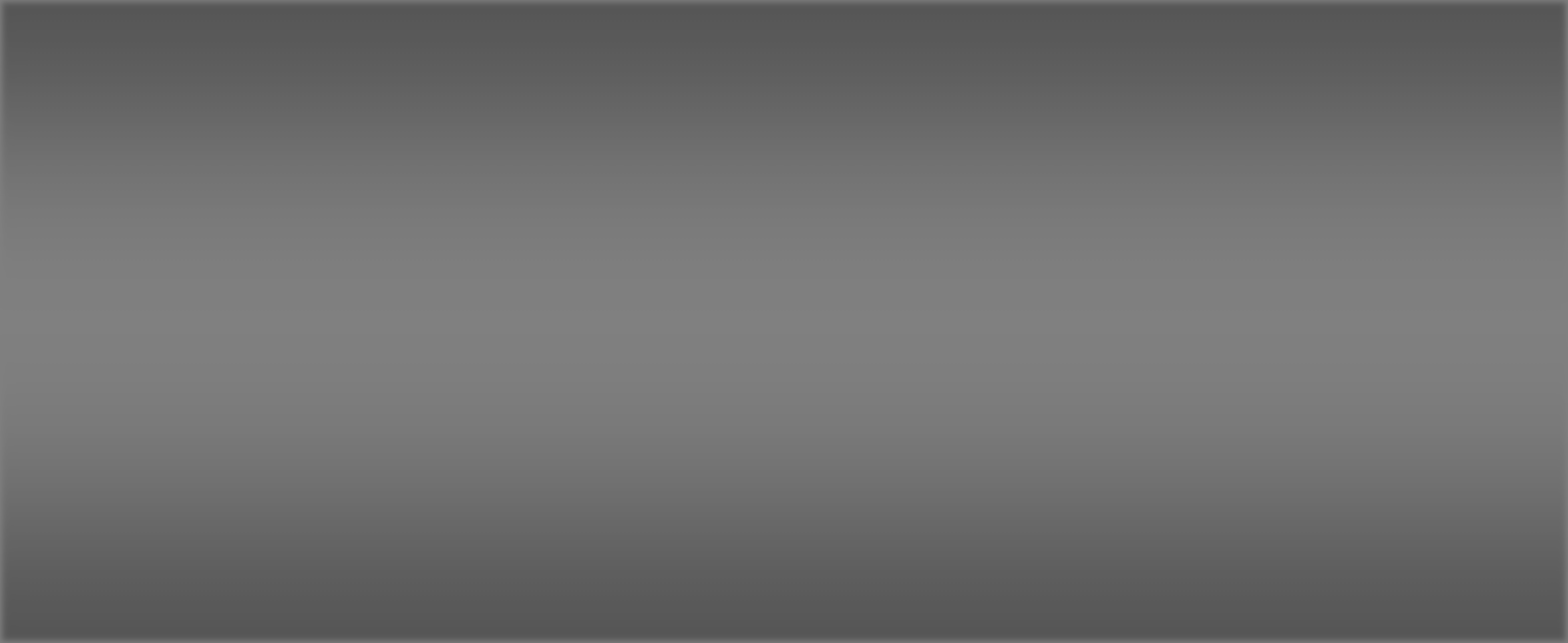 האתר למעסיק
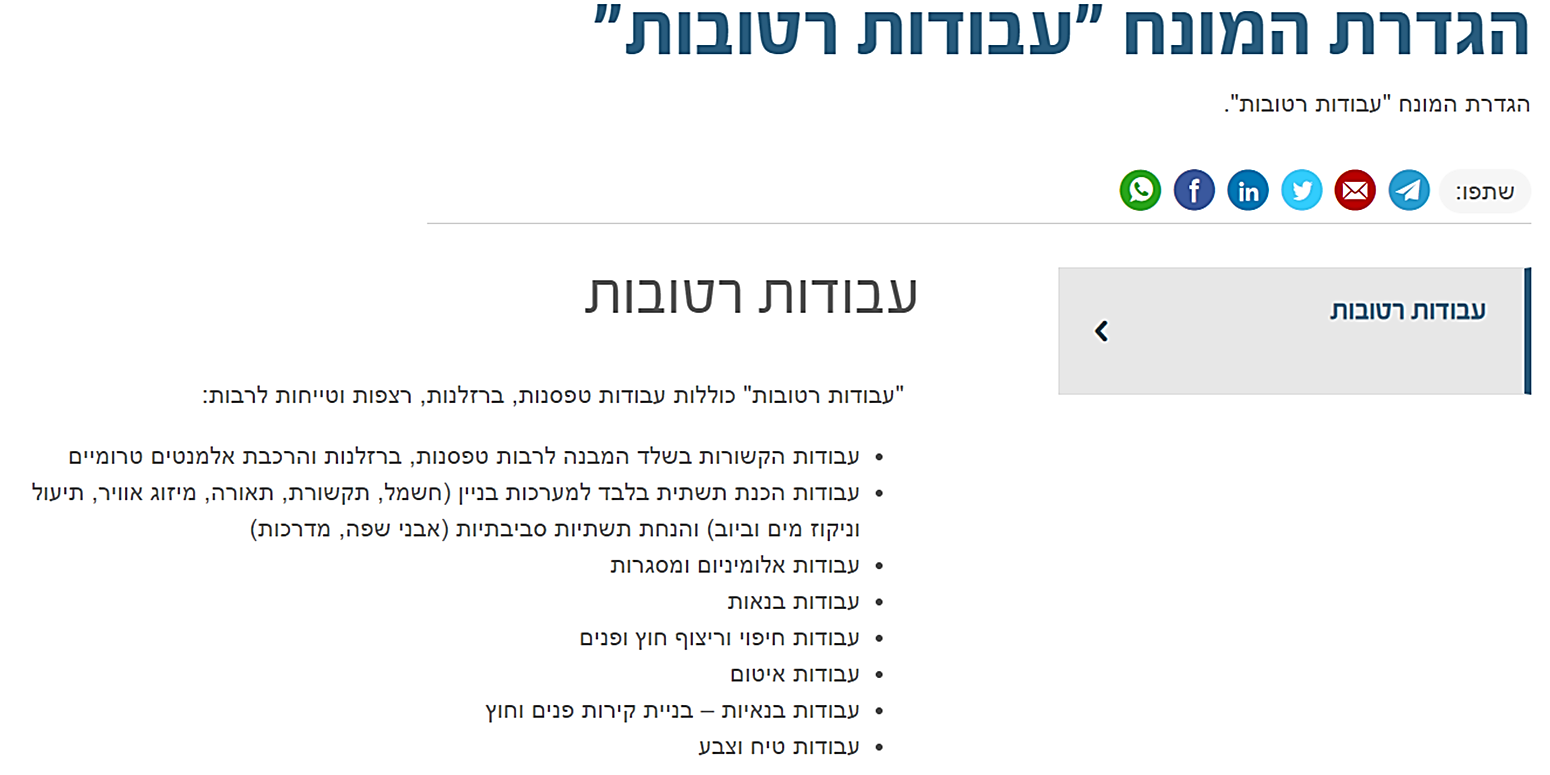 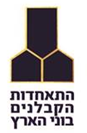 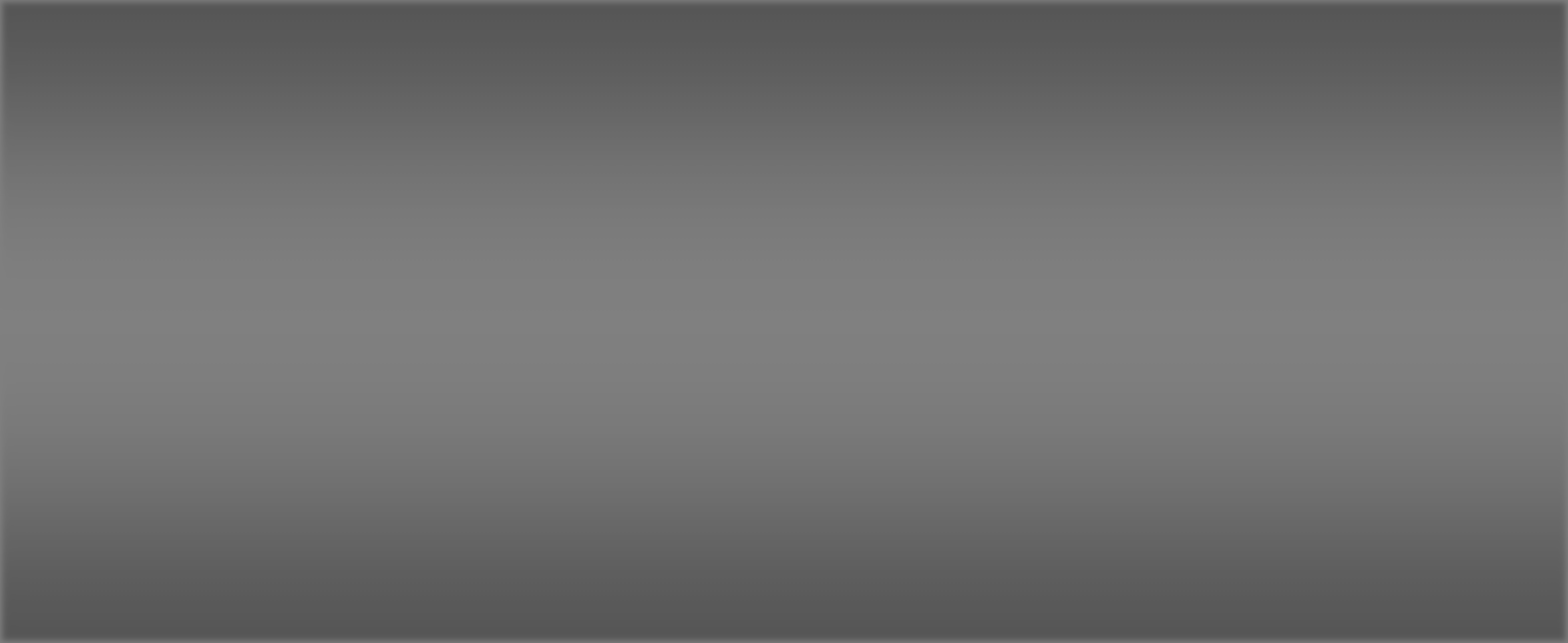 האתר למעסיק
https://youtu.be/-I_ntSgIILs
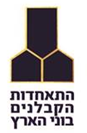 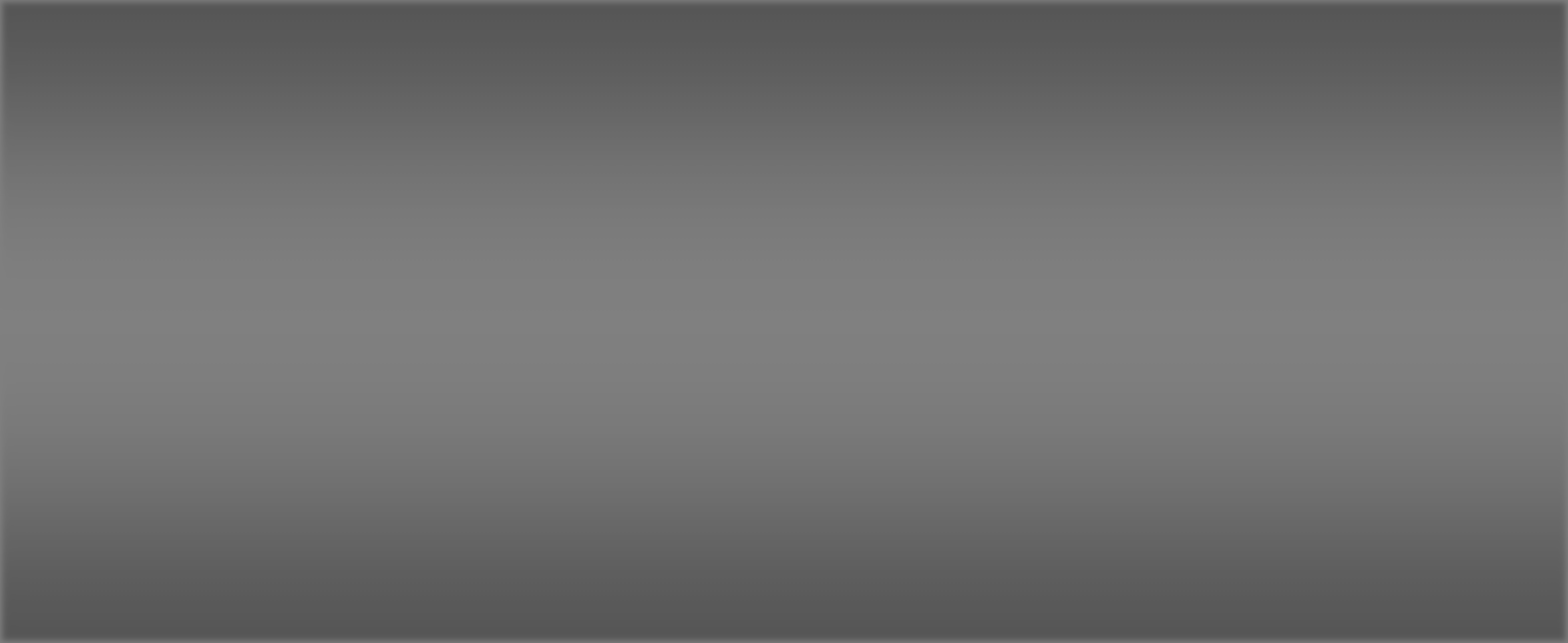 האתר למעסיק
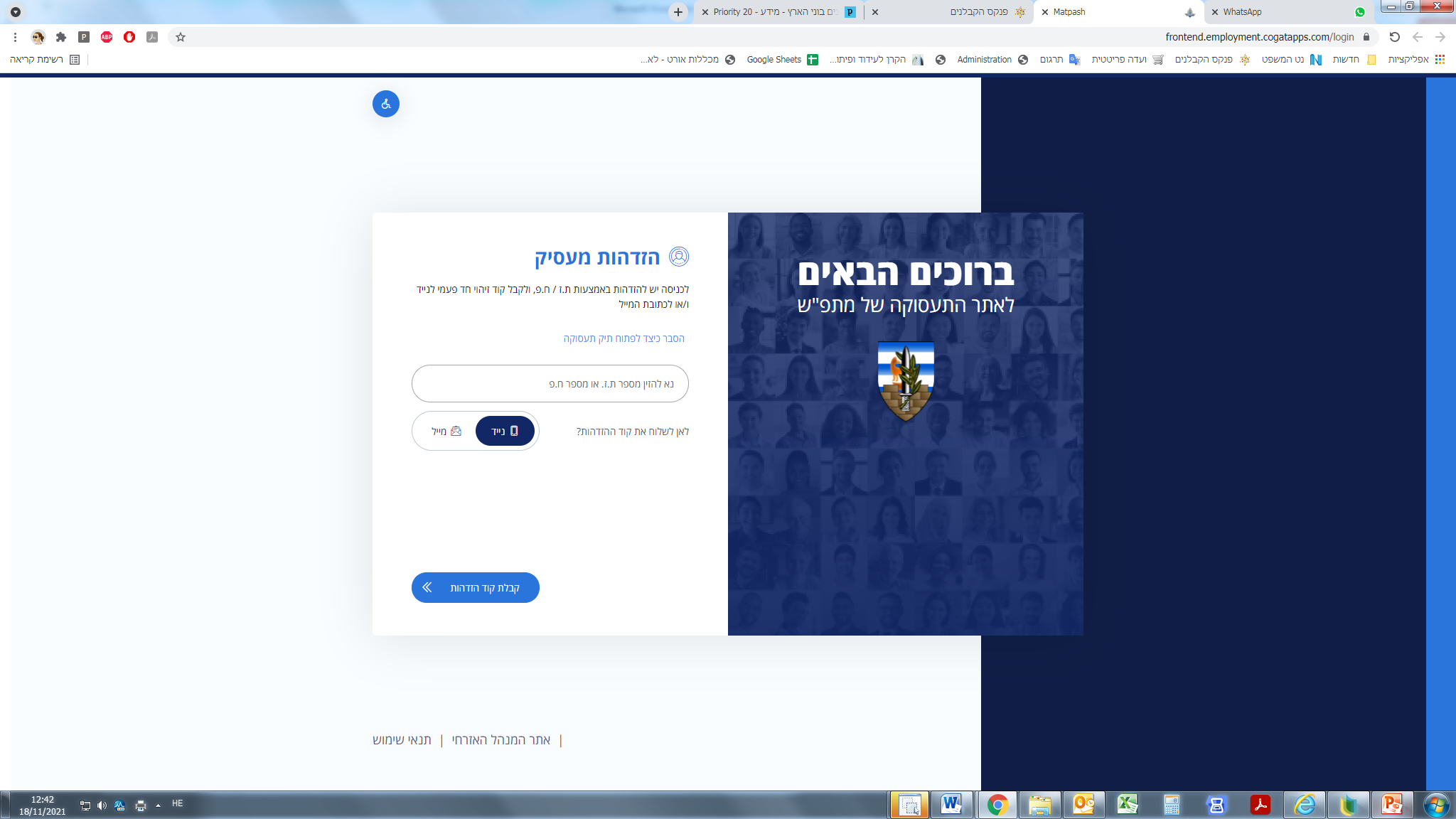 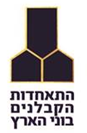 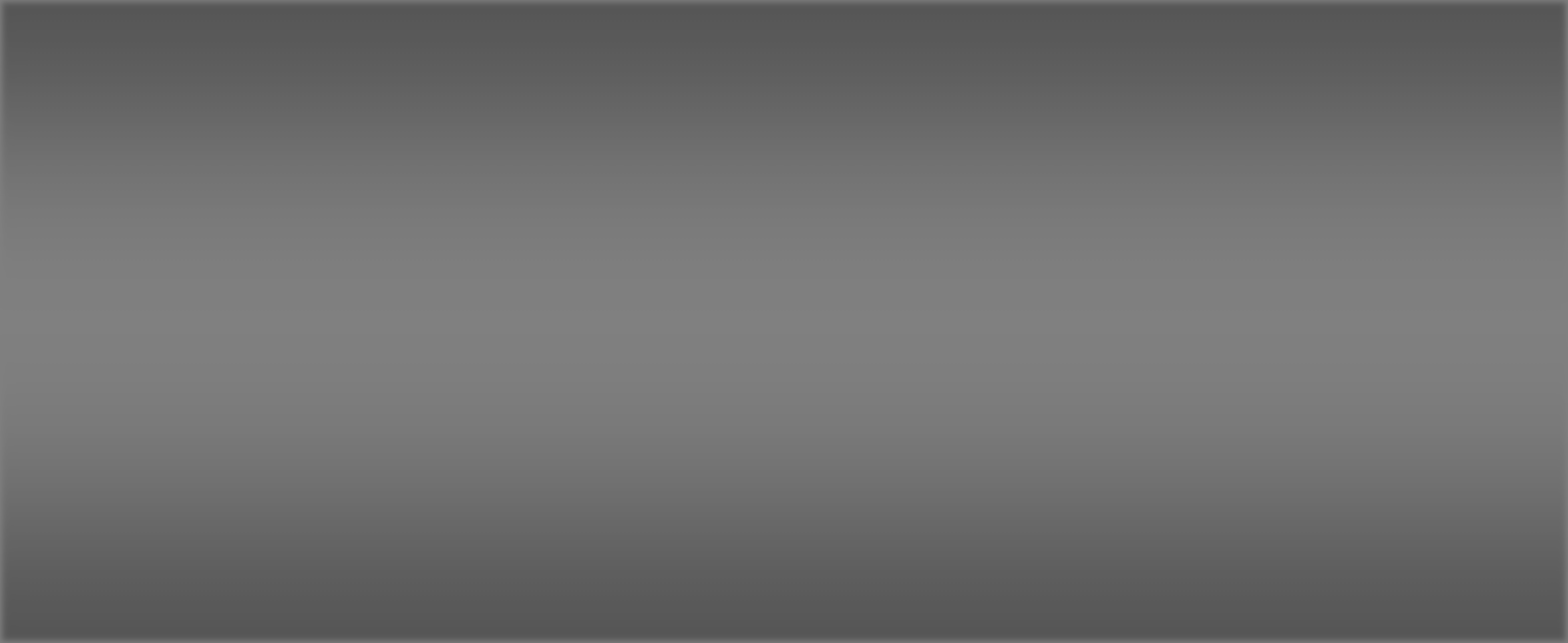 האתר למעסיק
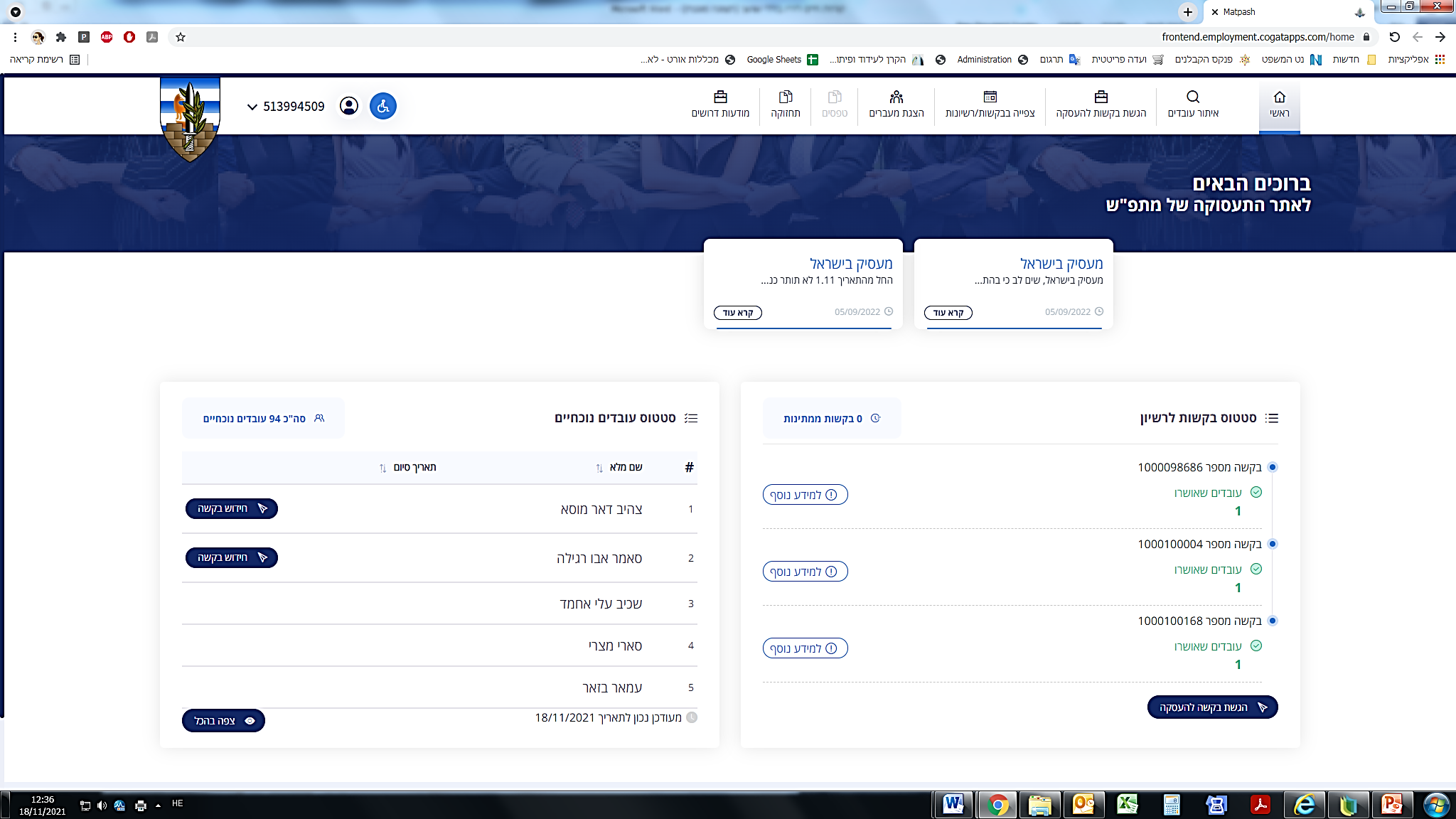 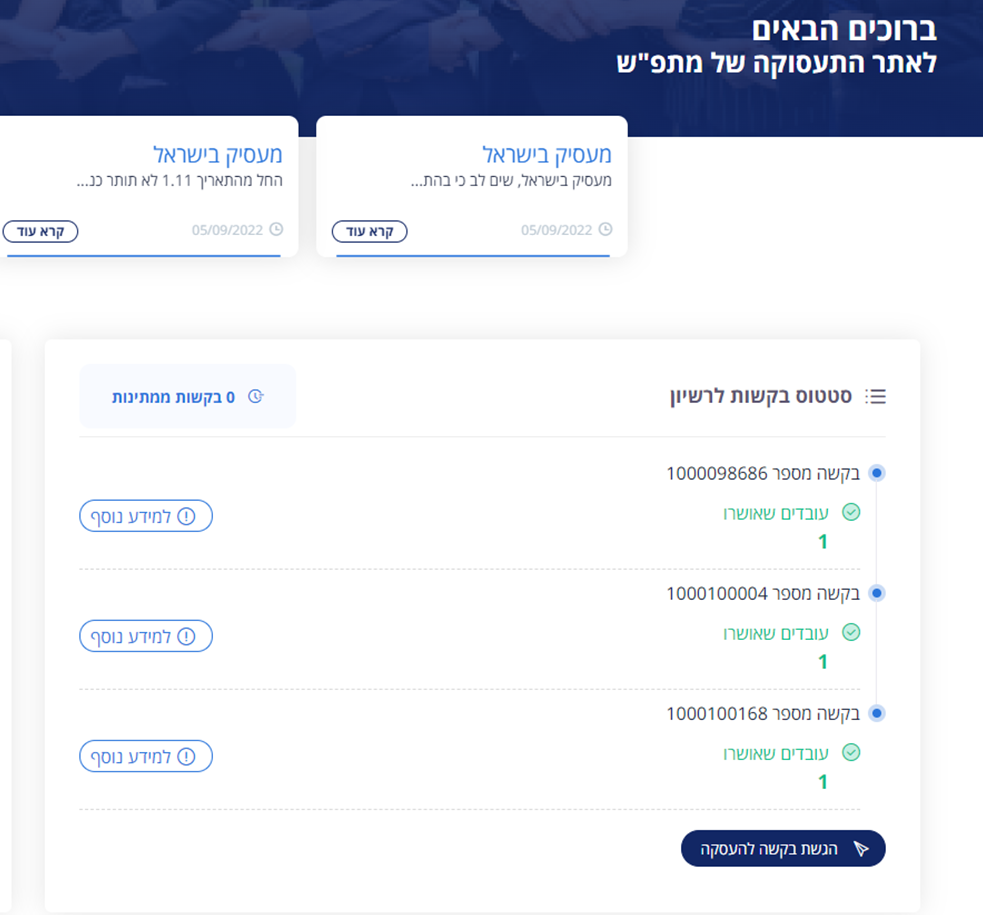 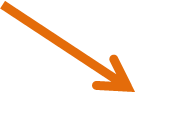 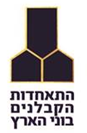 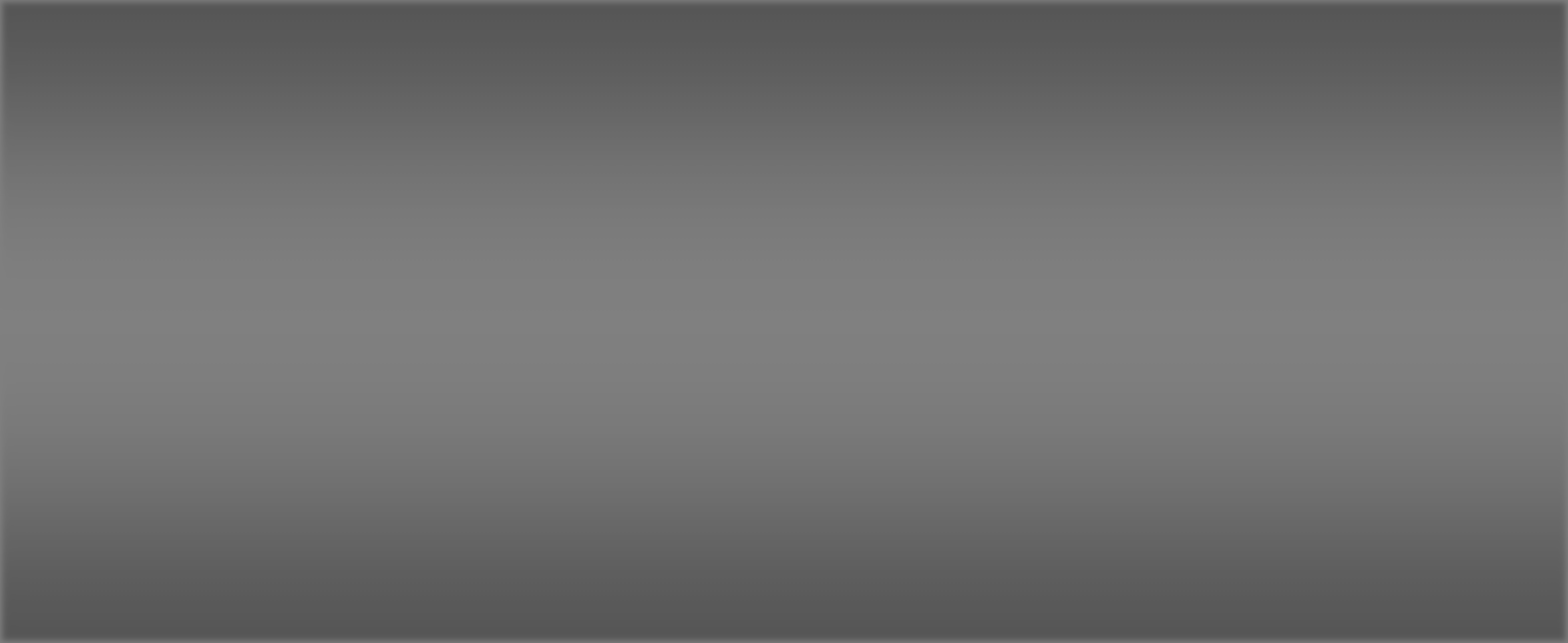 הגשת בקשות להעסקה
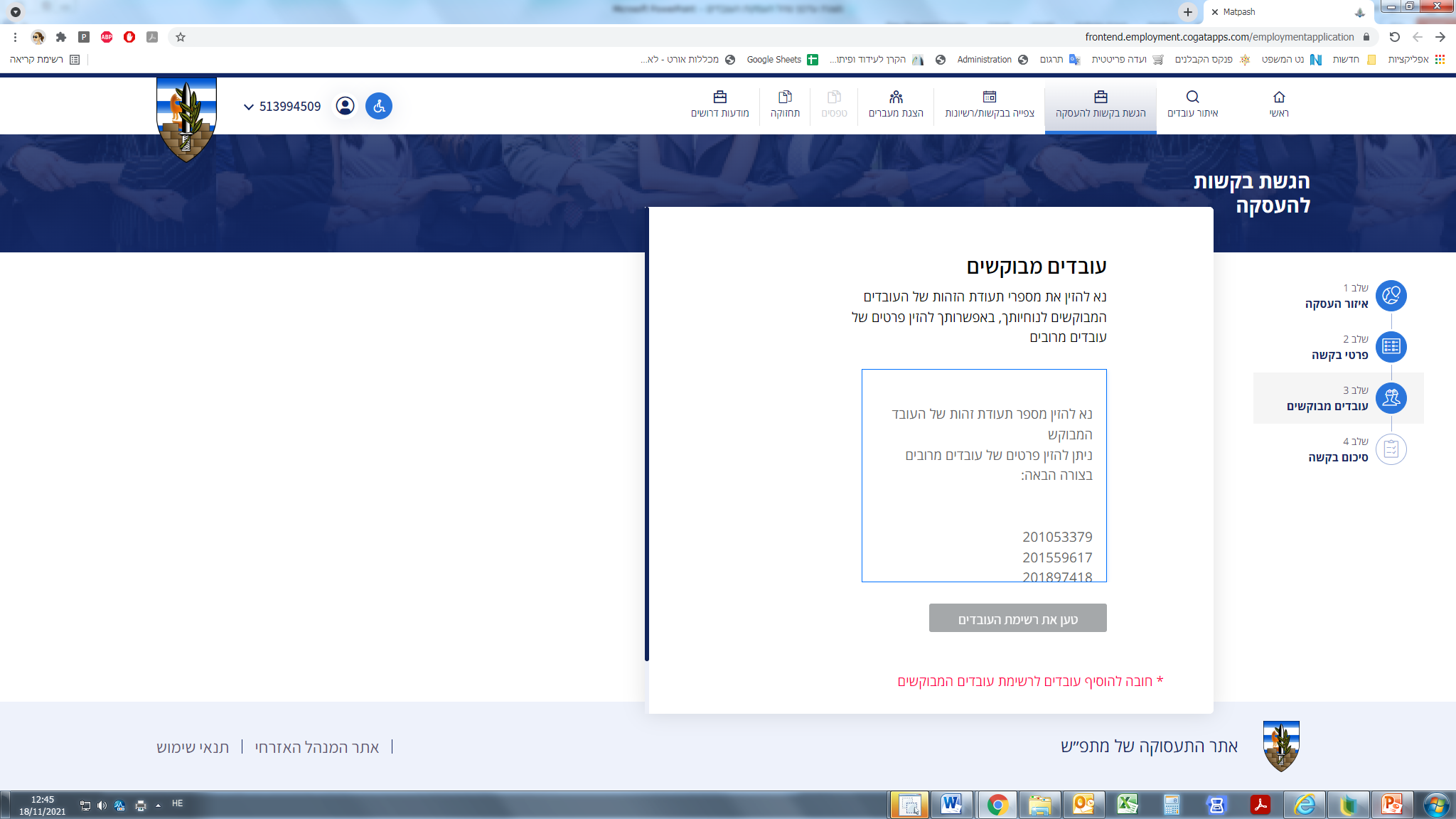 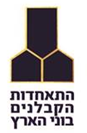 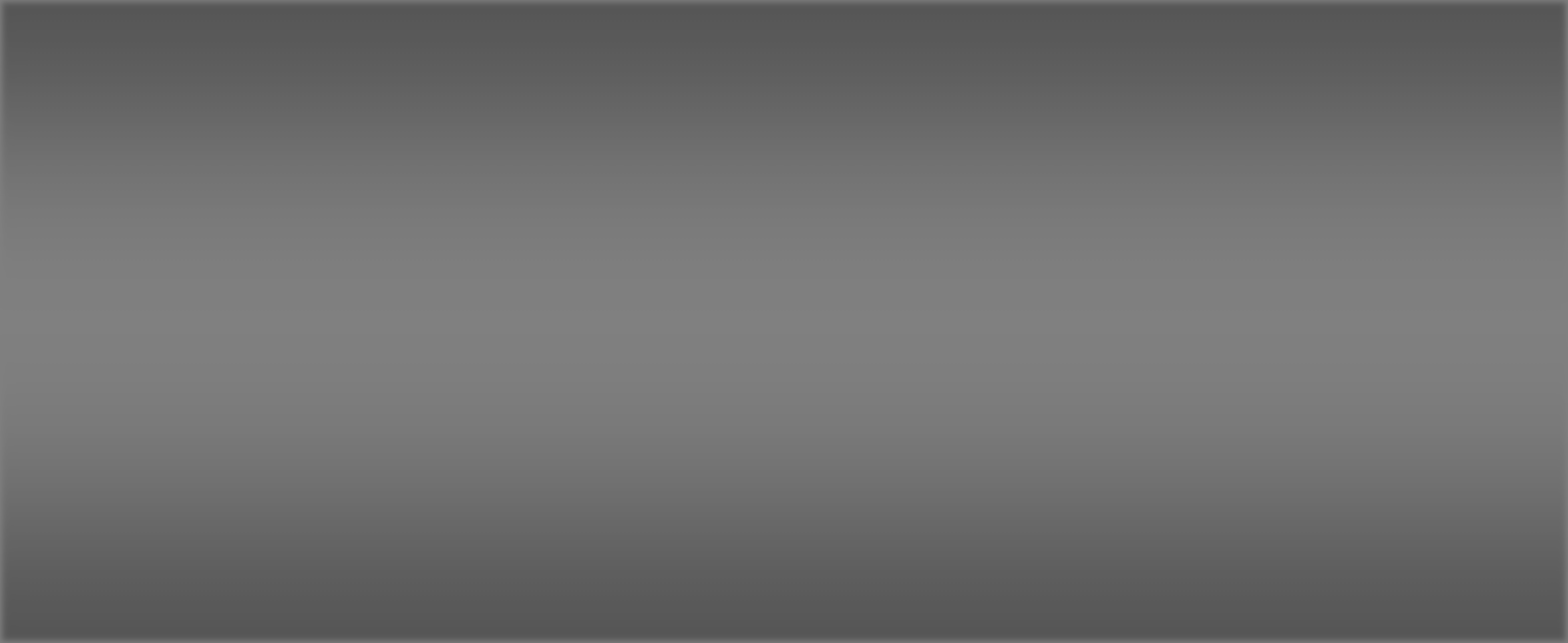 איתור עובדים
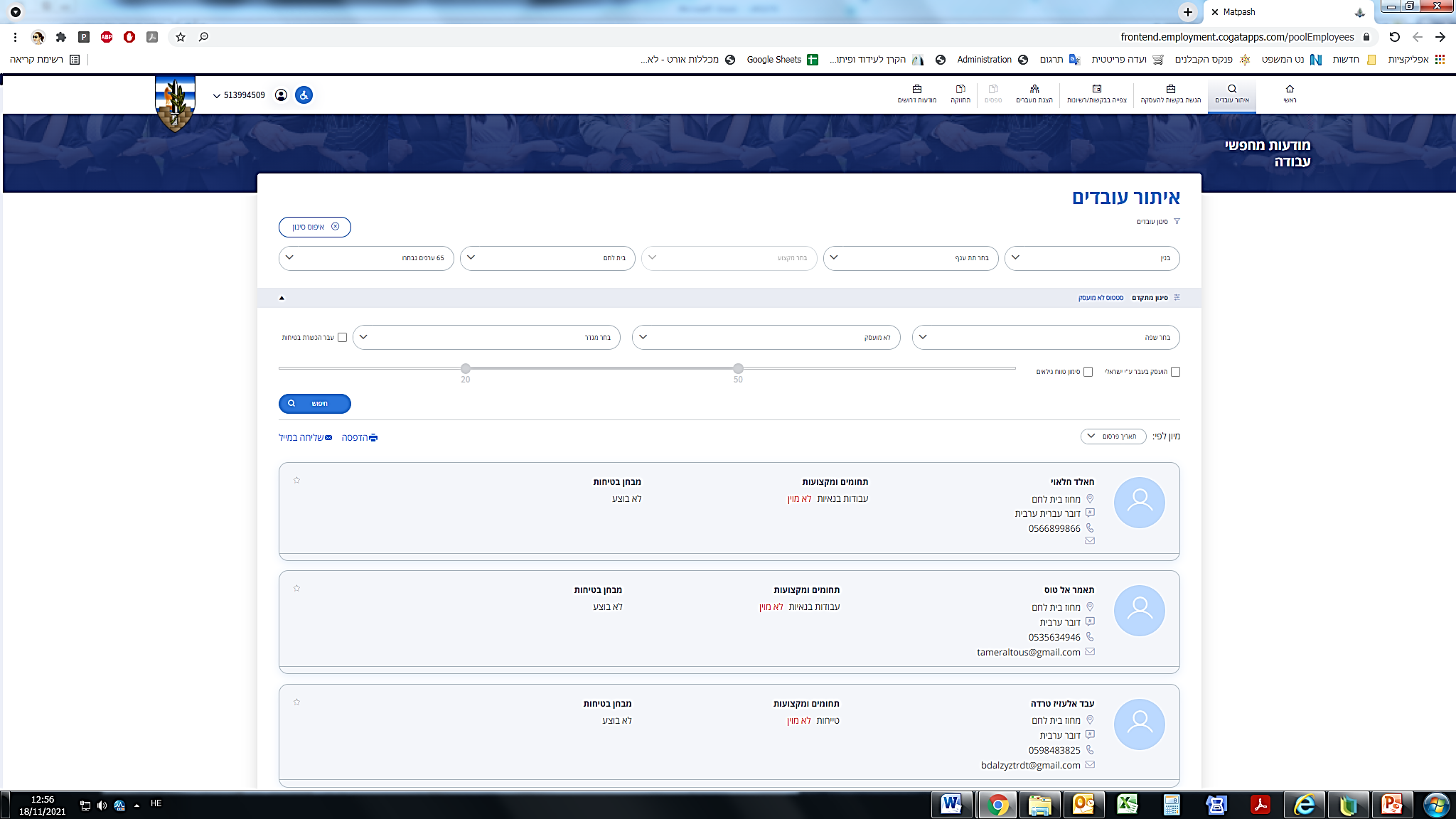 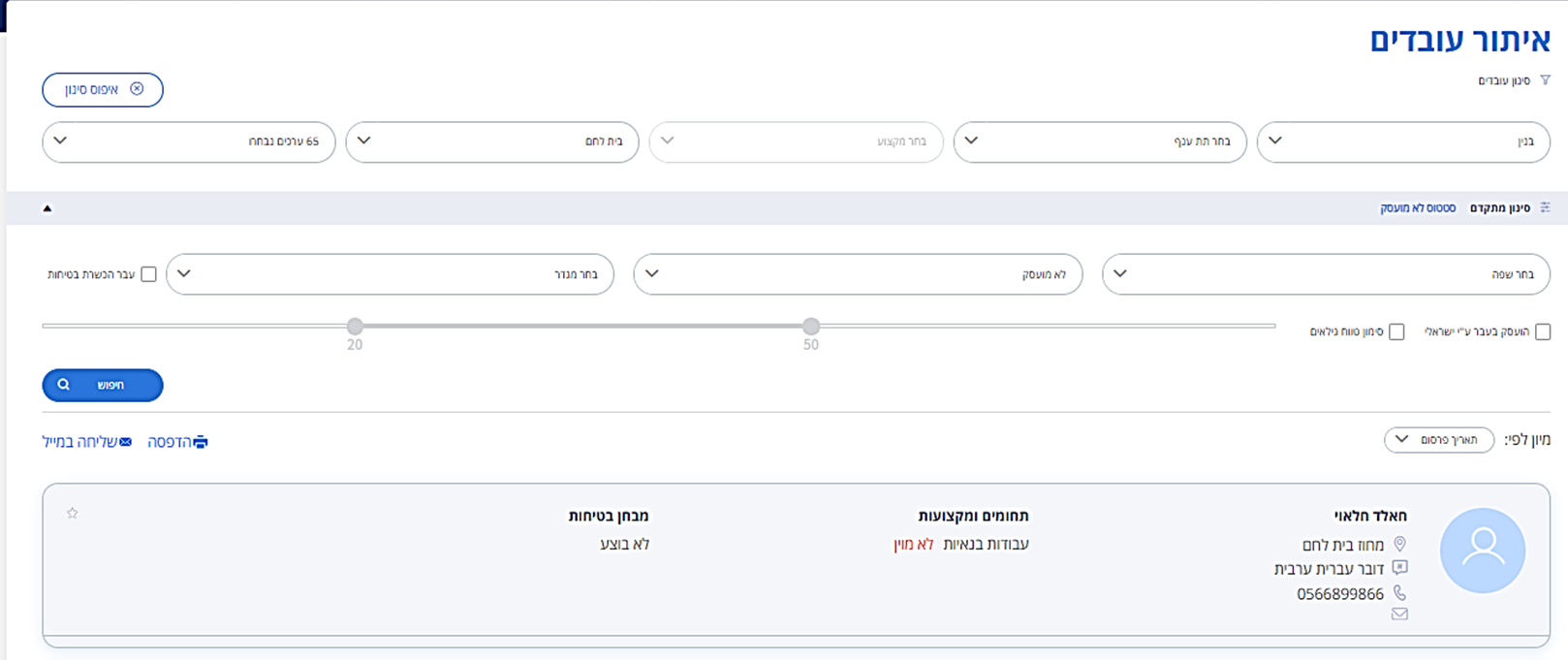 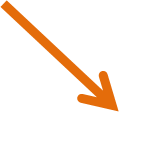 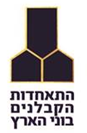 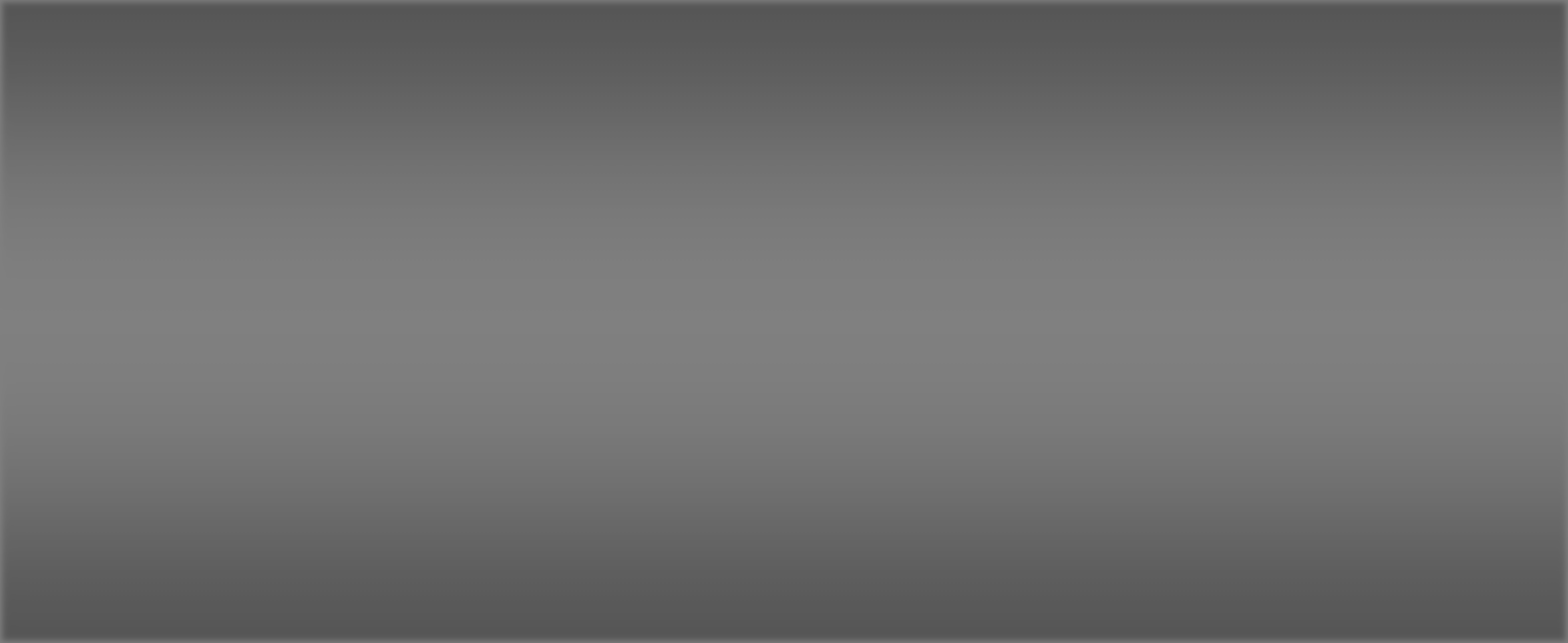 צפייה בבקשות
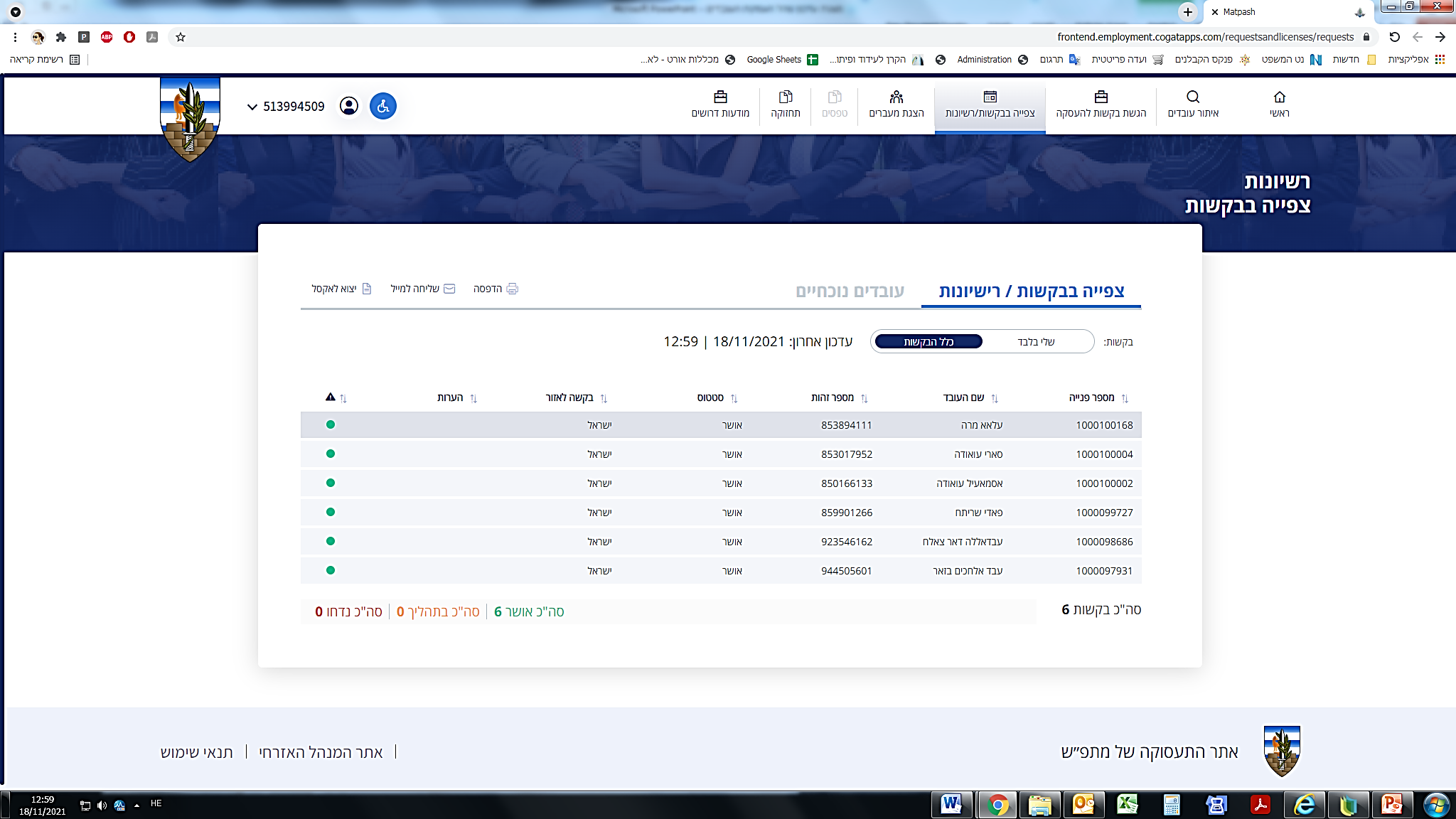 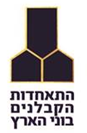 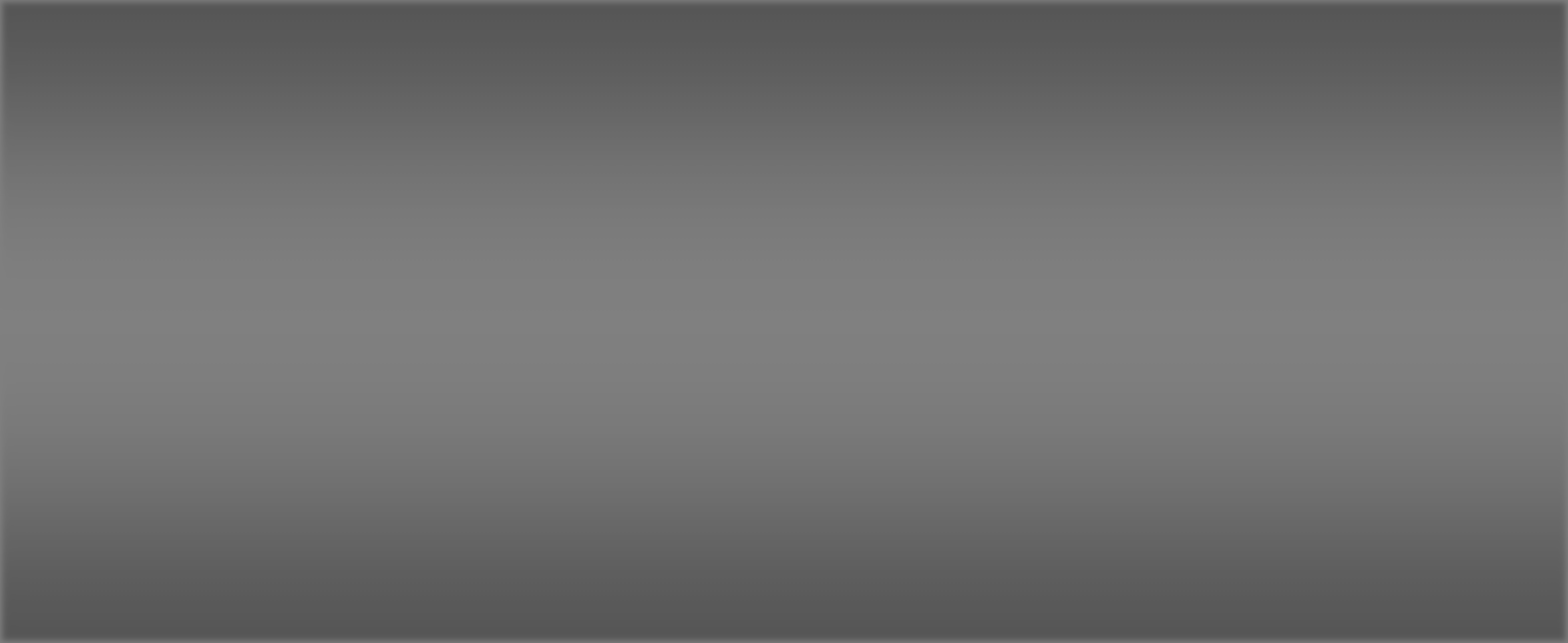 הצגת הסטוריית המעברים
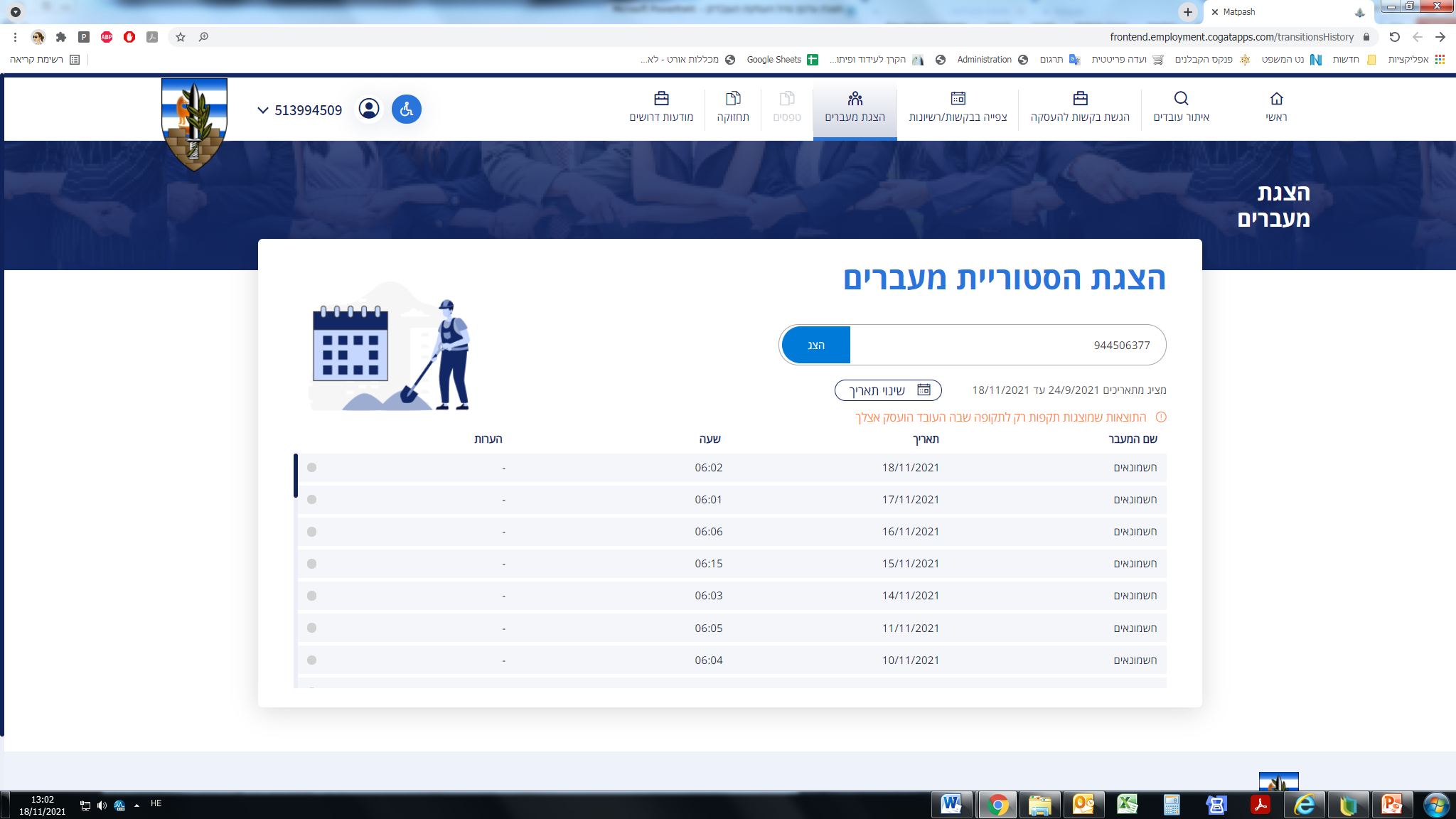 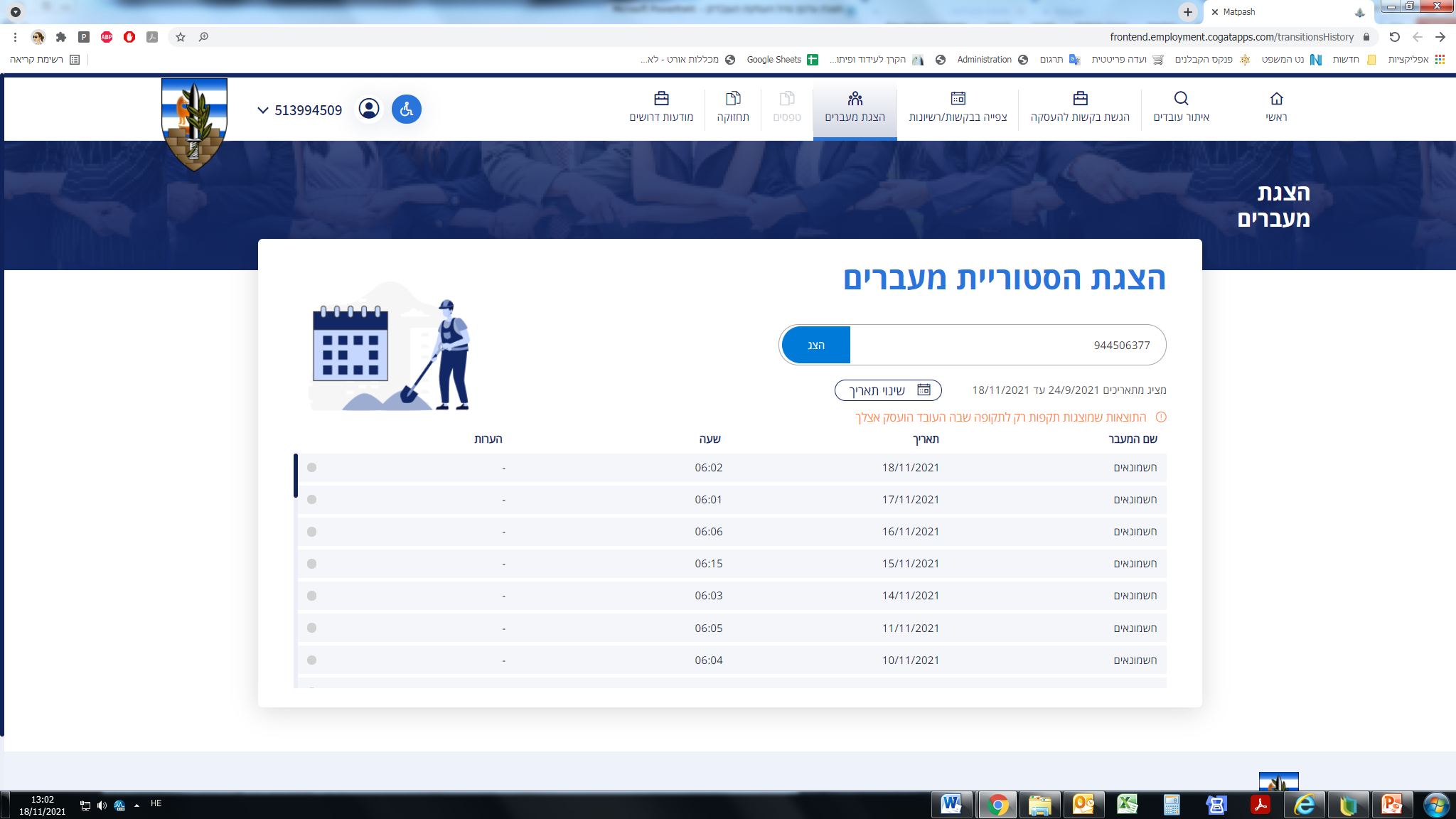 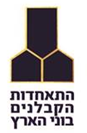 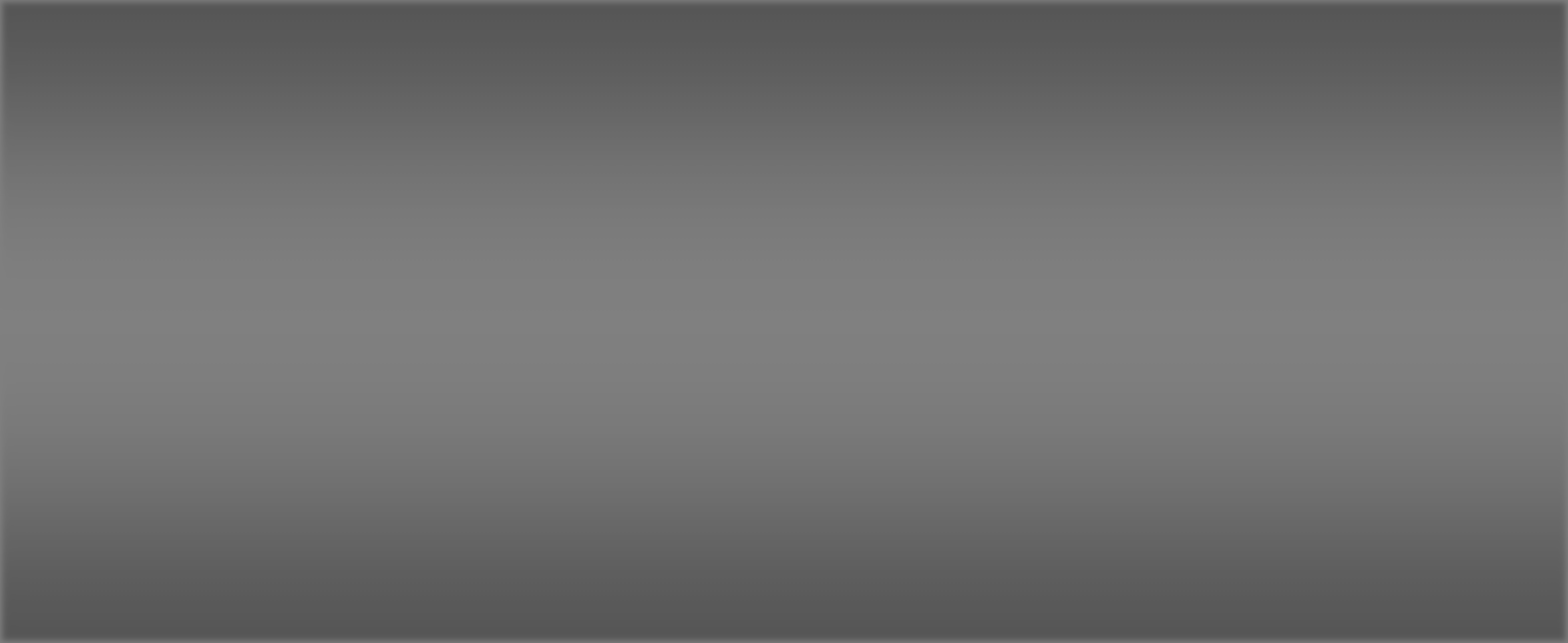 פרסום מודעת דרושים
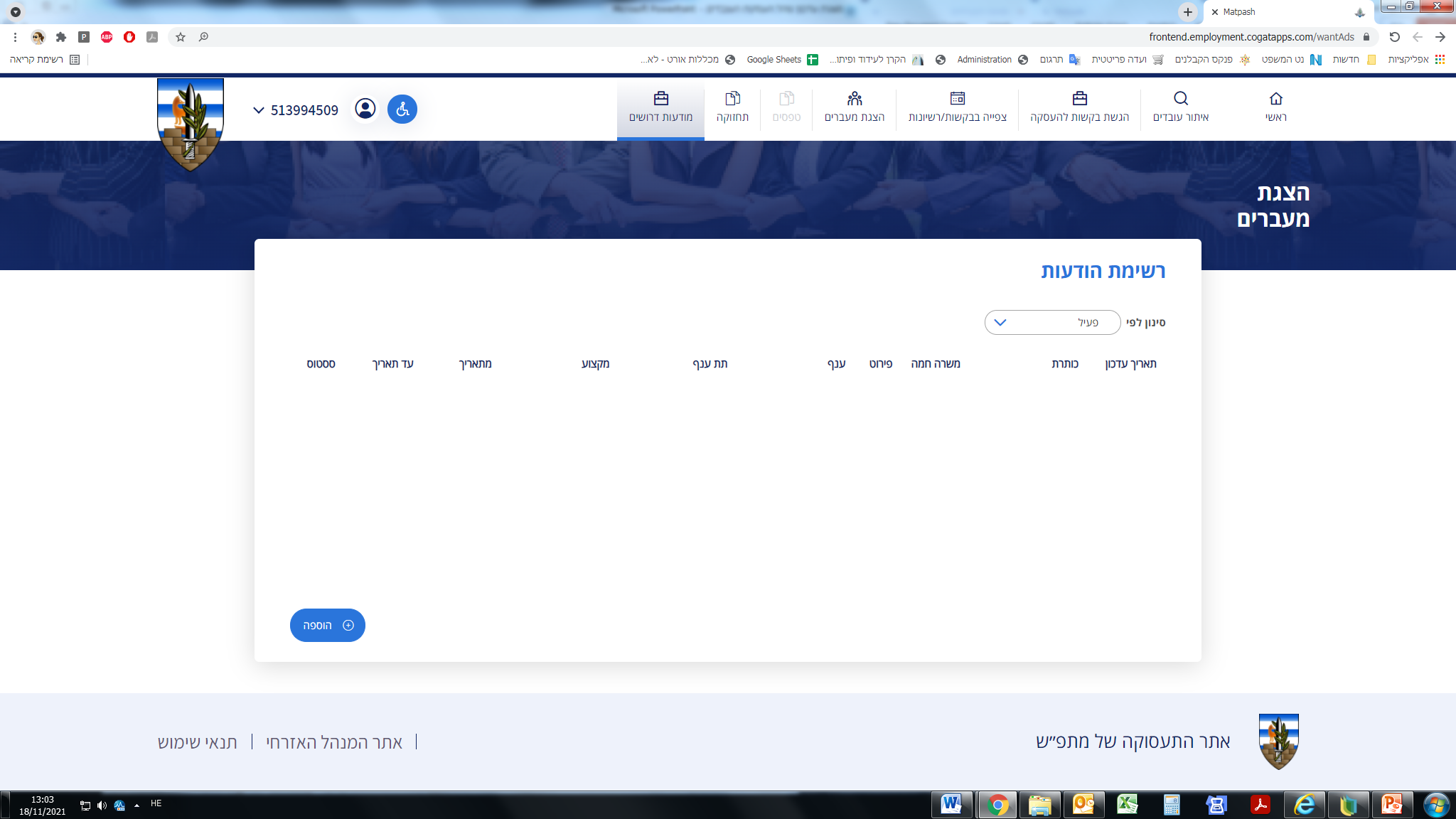 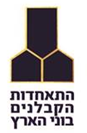 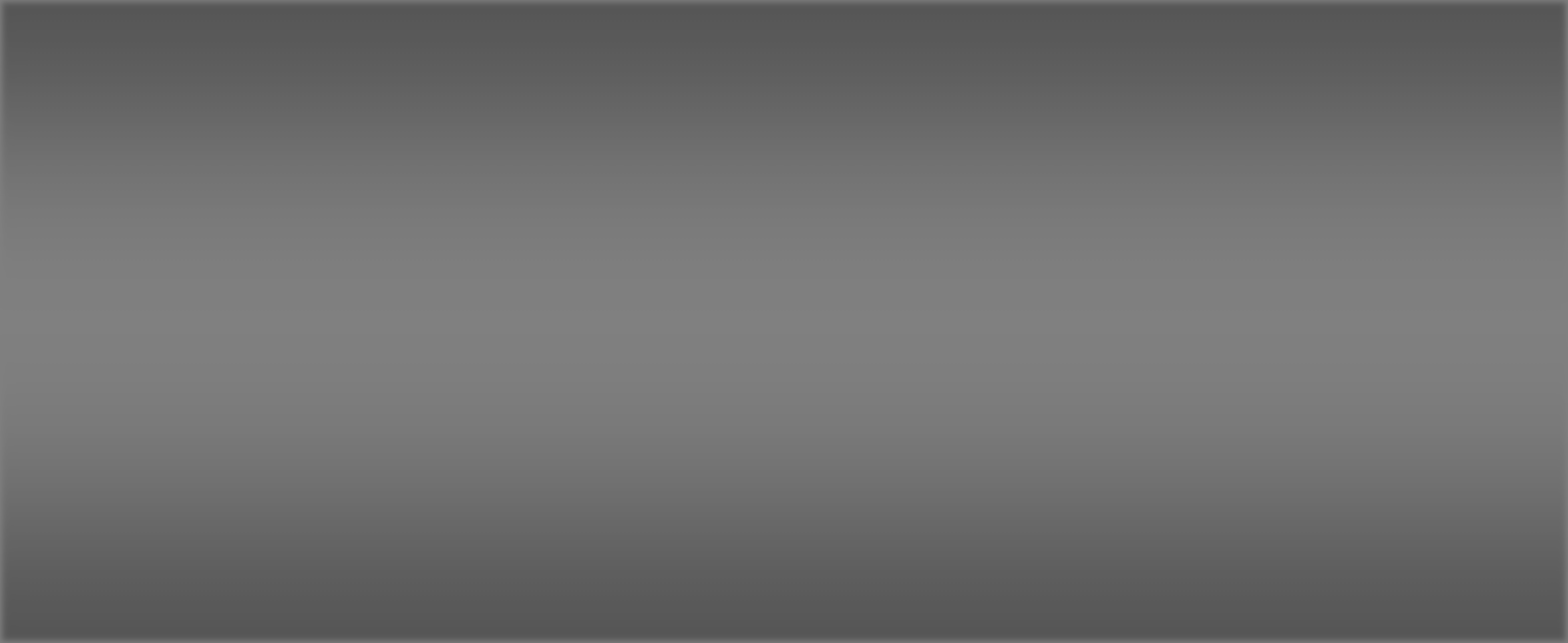 אפליקציית אלמונסק
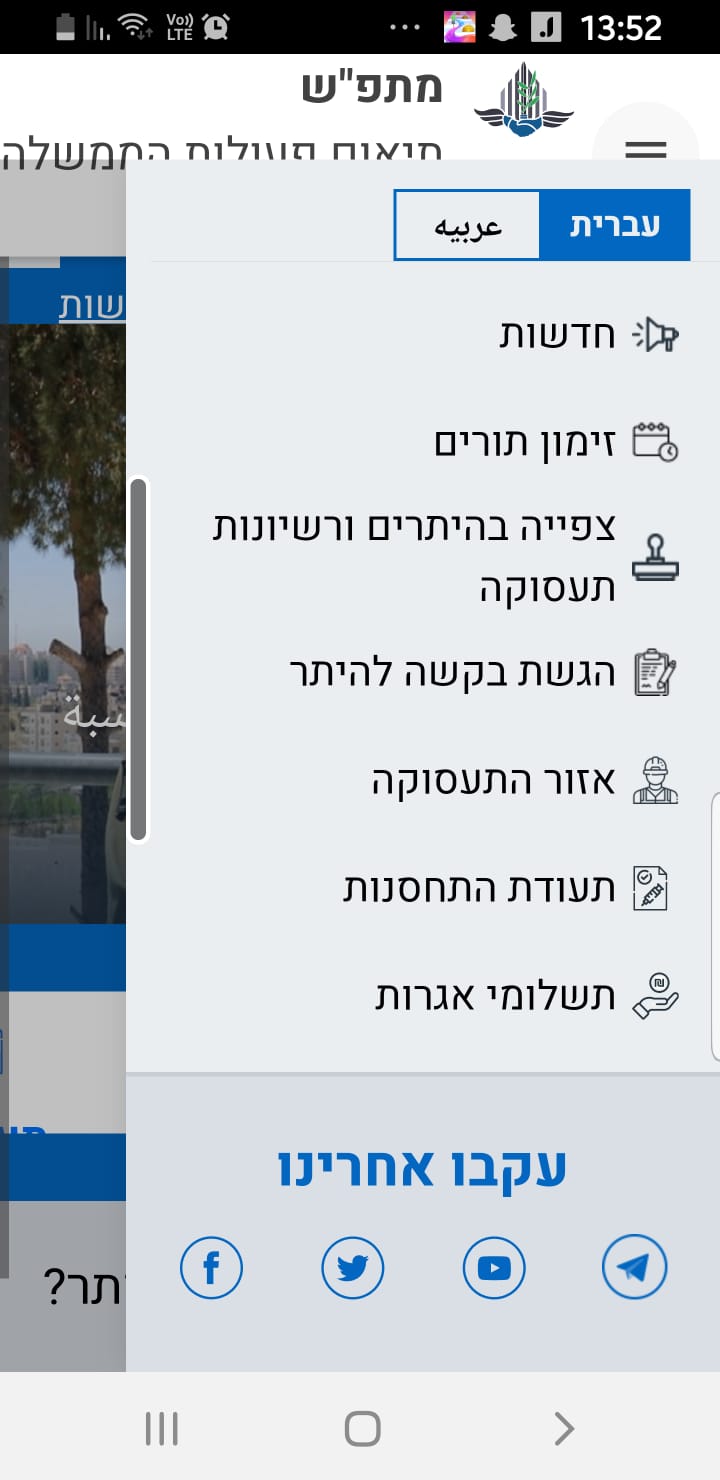 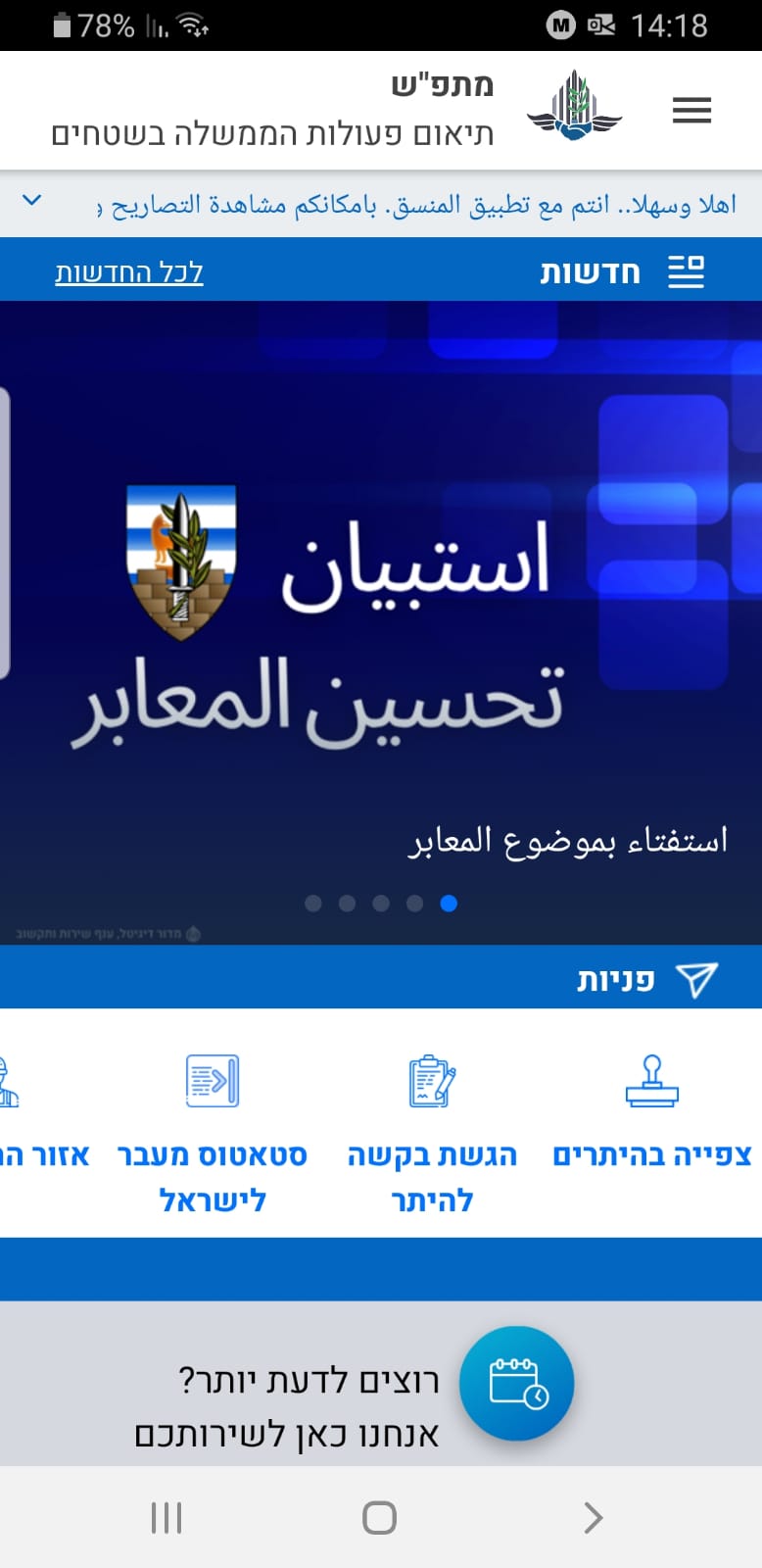 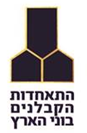 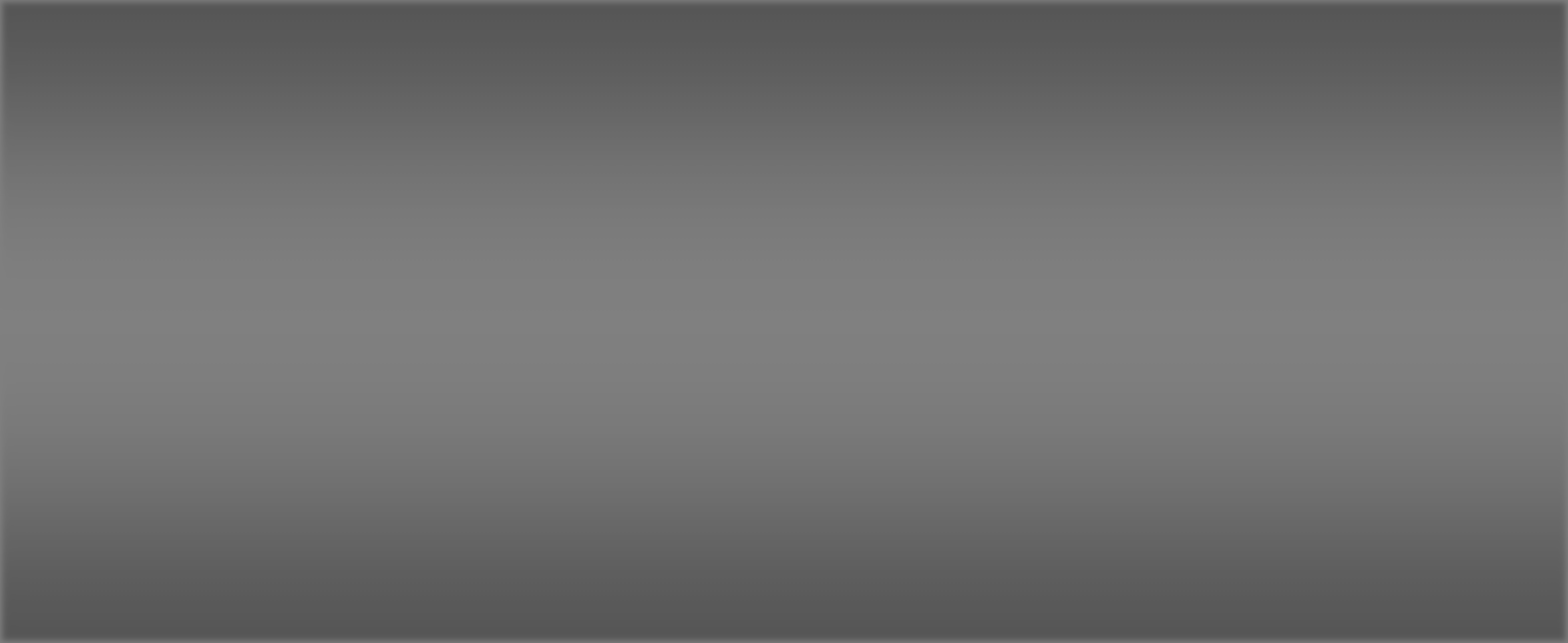 רישום למאגר - עובד בעל ותק
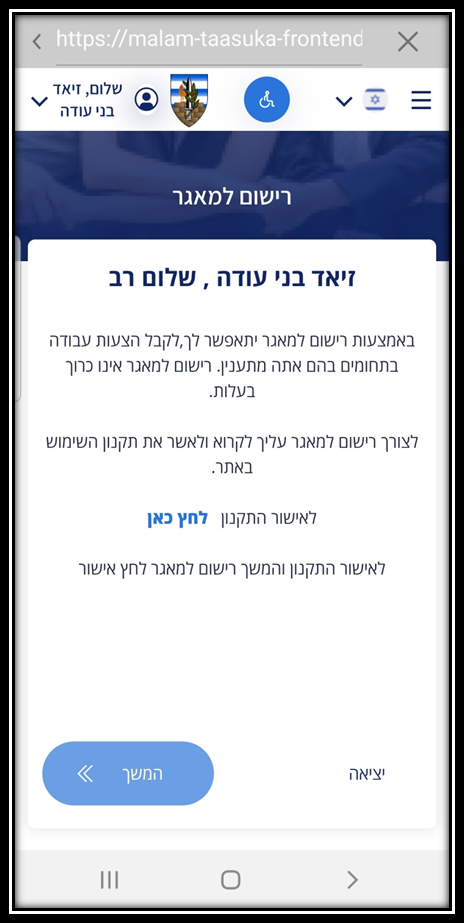 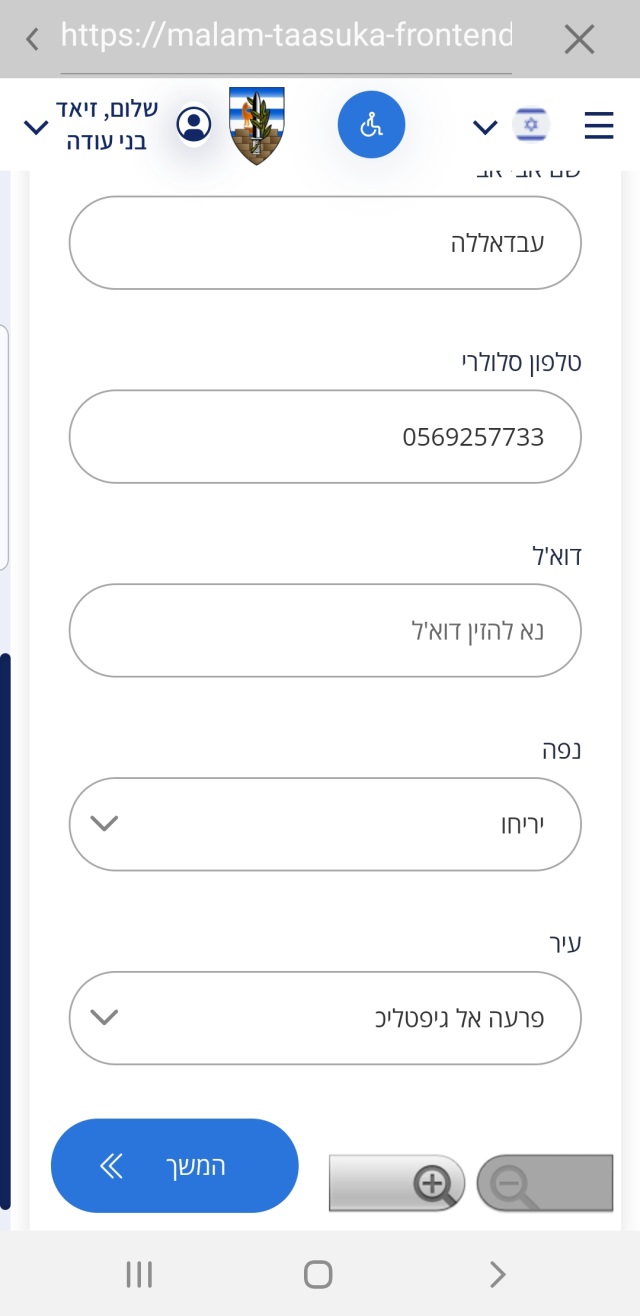 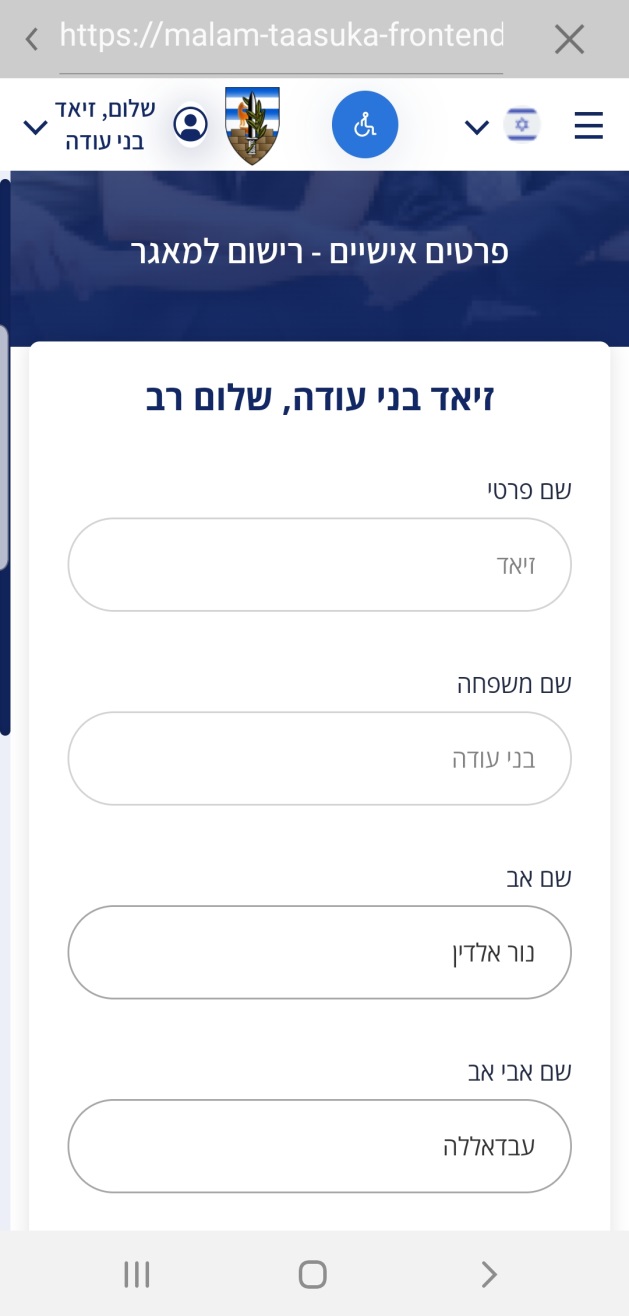 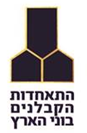 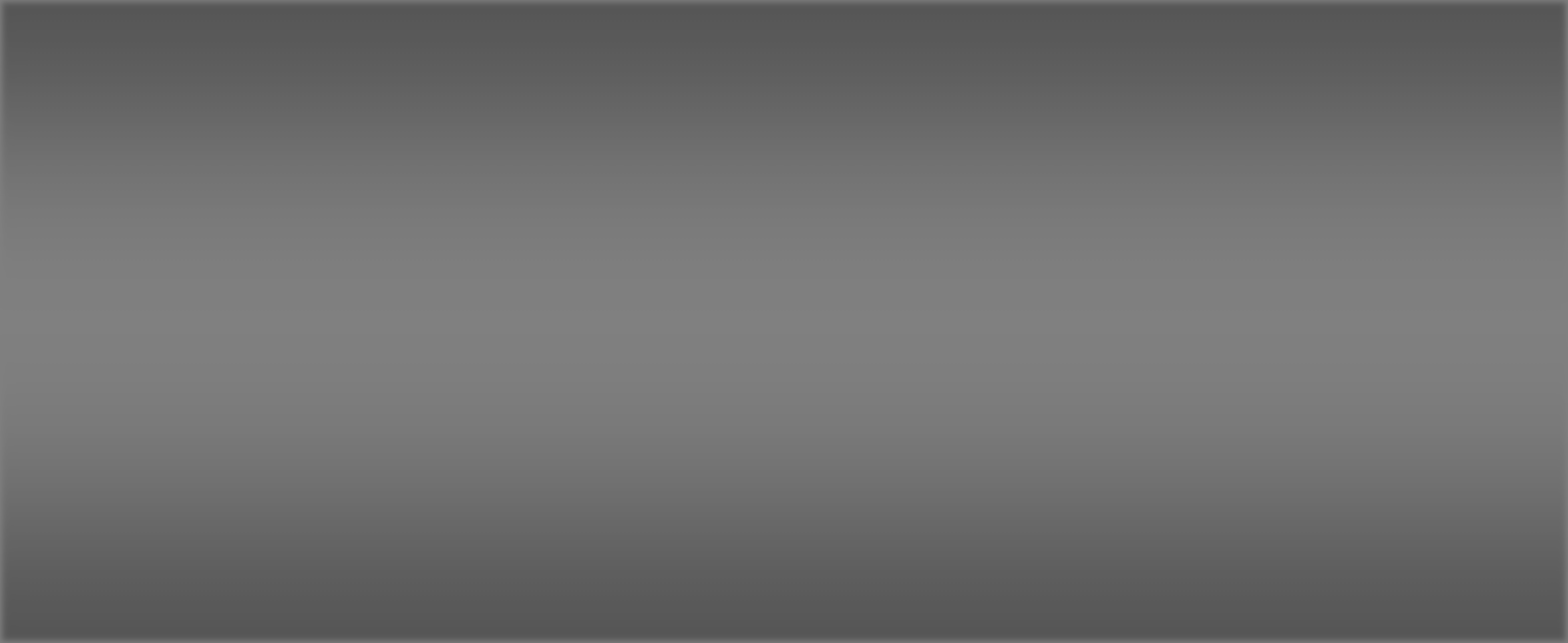 הרשמה למיונים מקצועיים
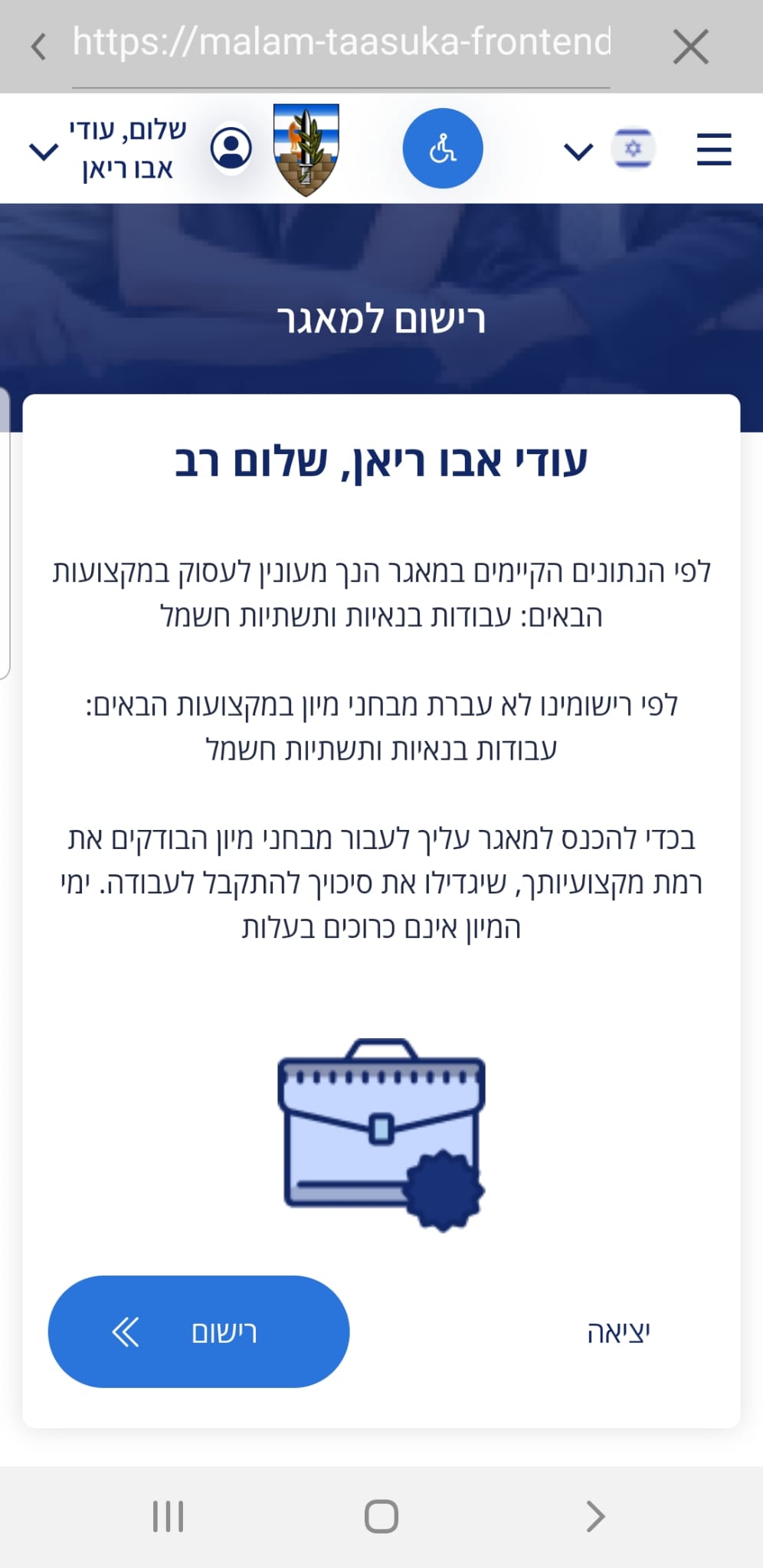 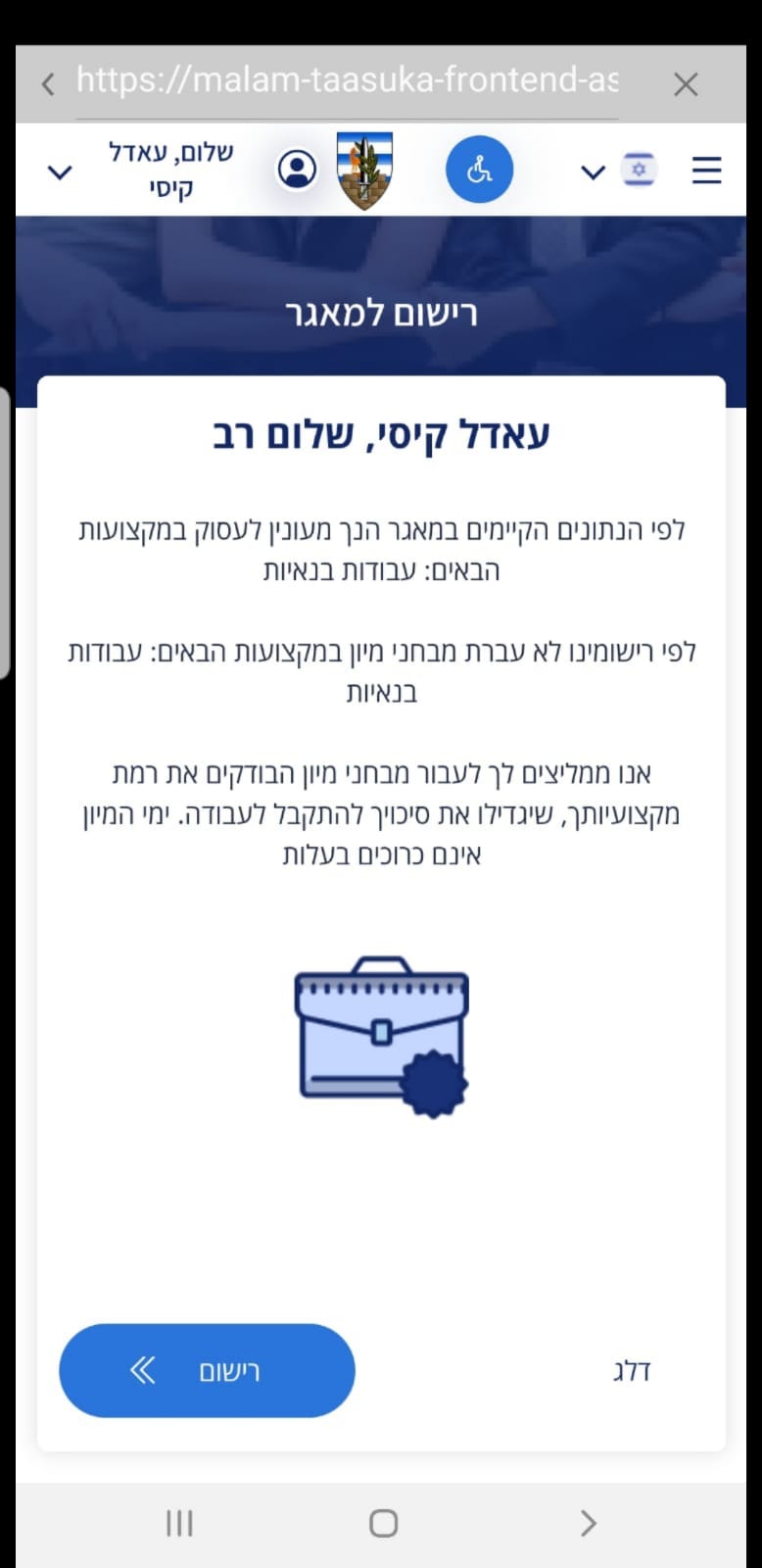 עובד בעל ותק נדרש
עובד ללא הותק הנדרש
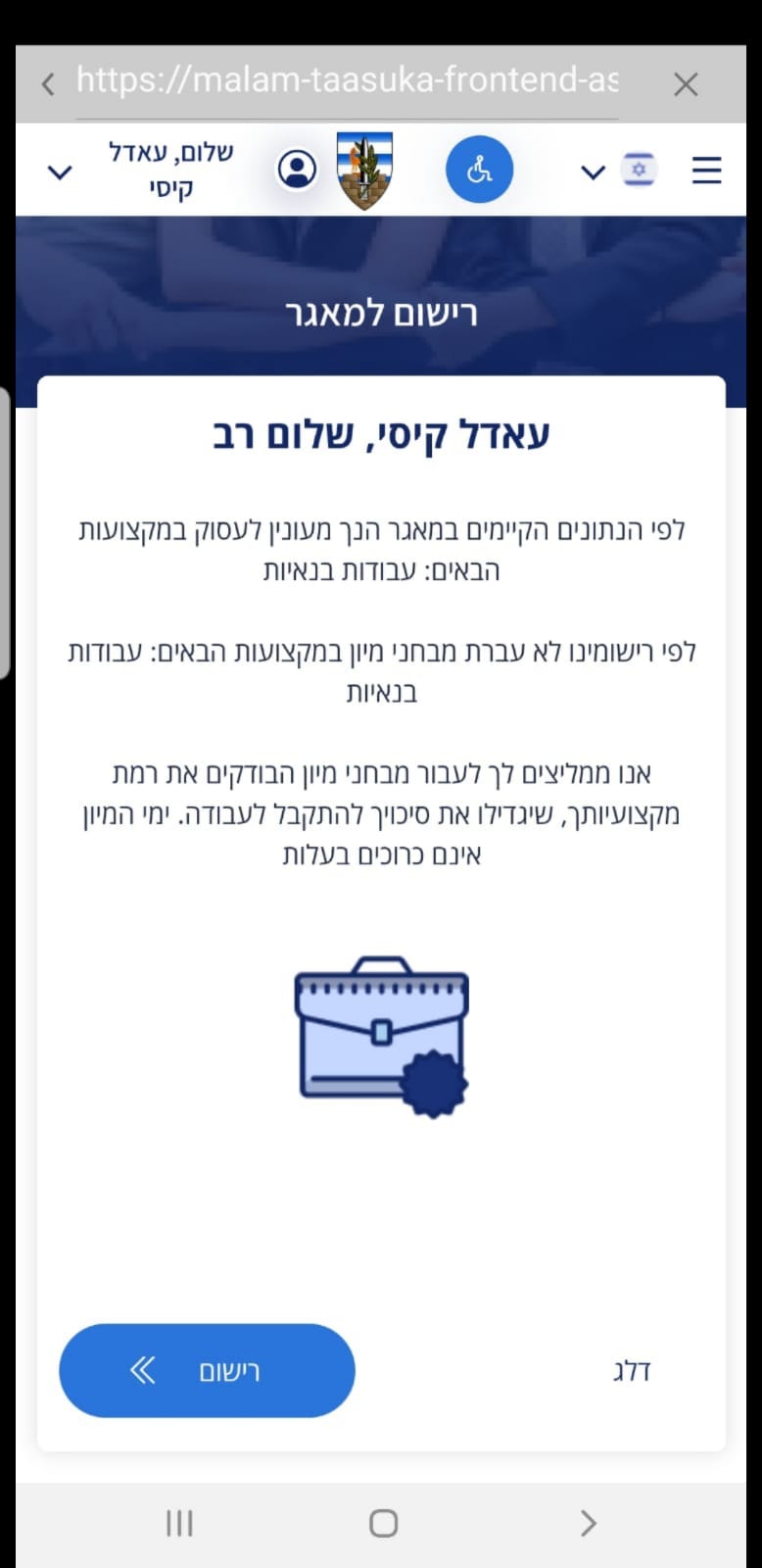 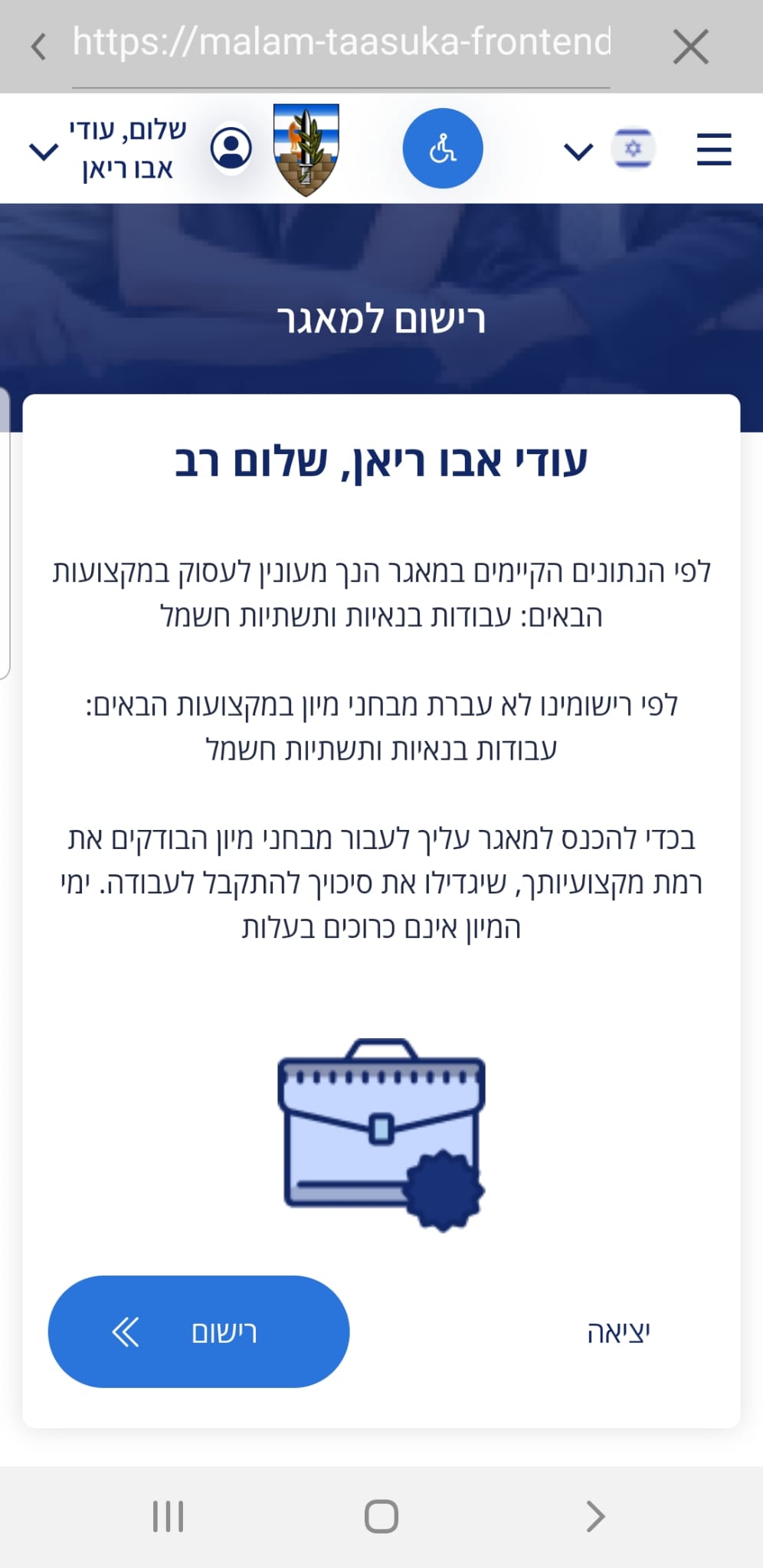 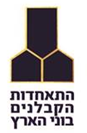 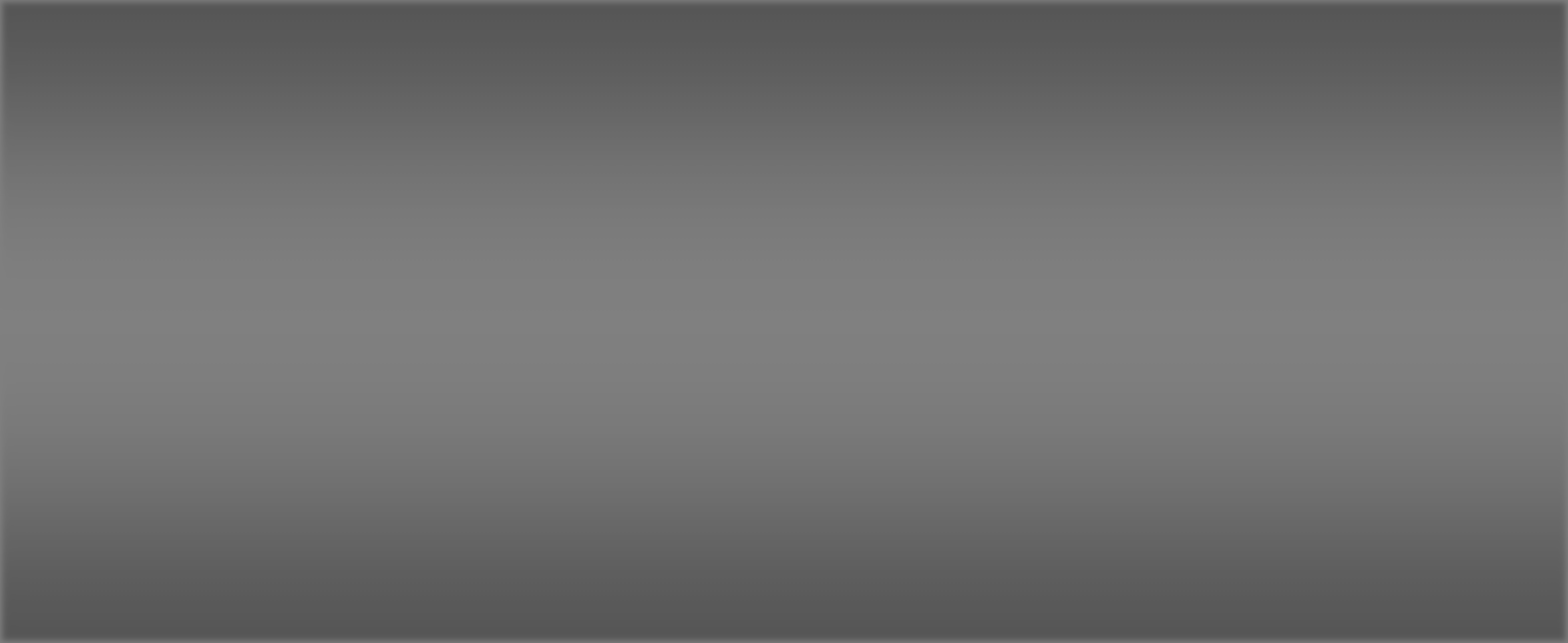 בקשת היתר חיפוש עבודה
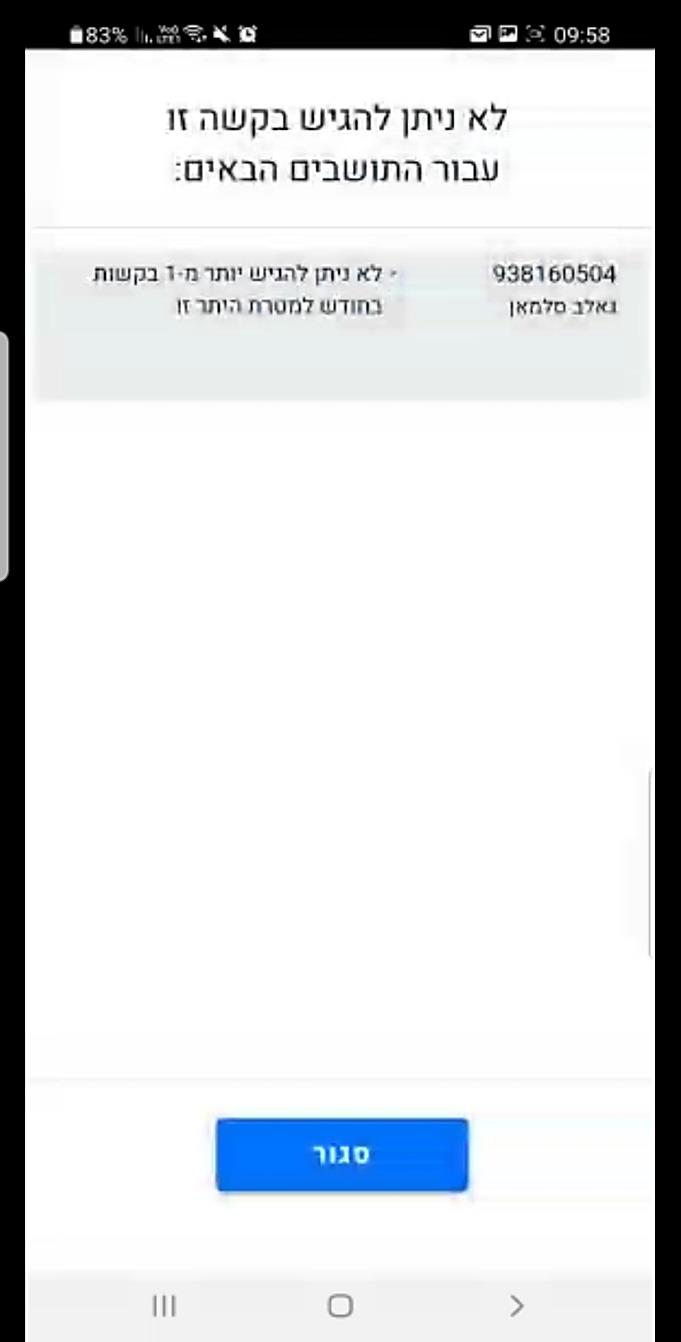 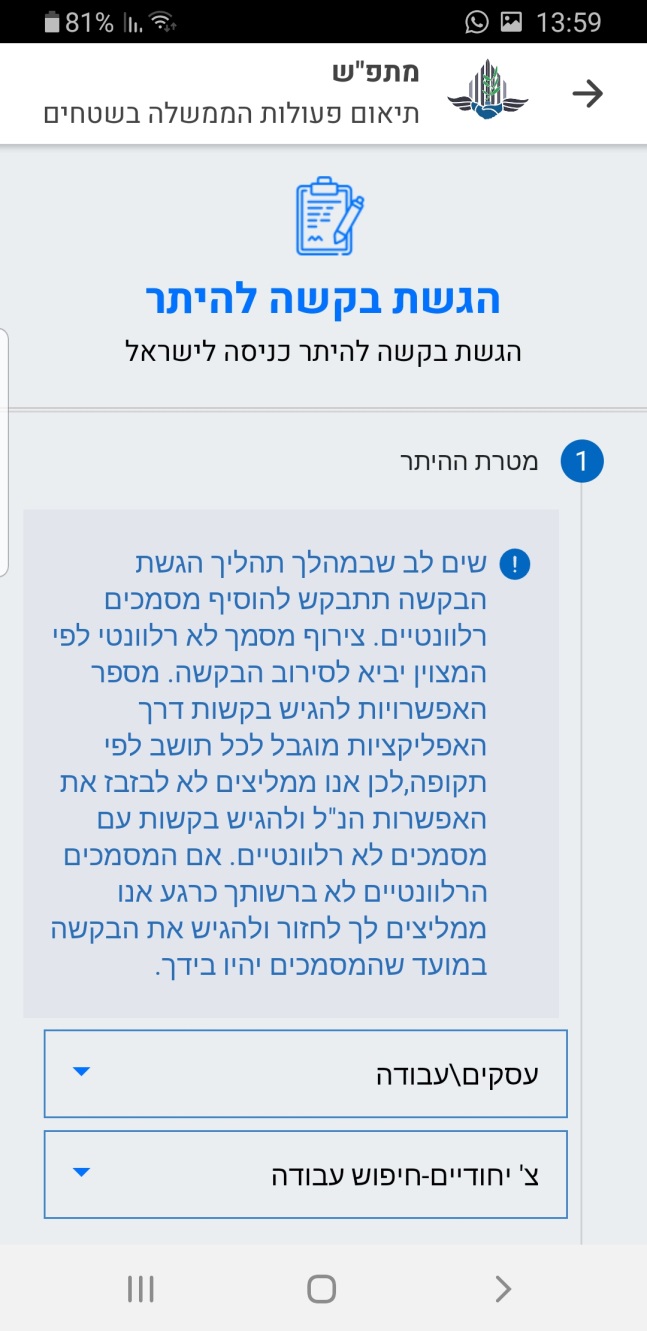 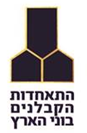 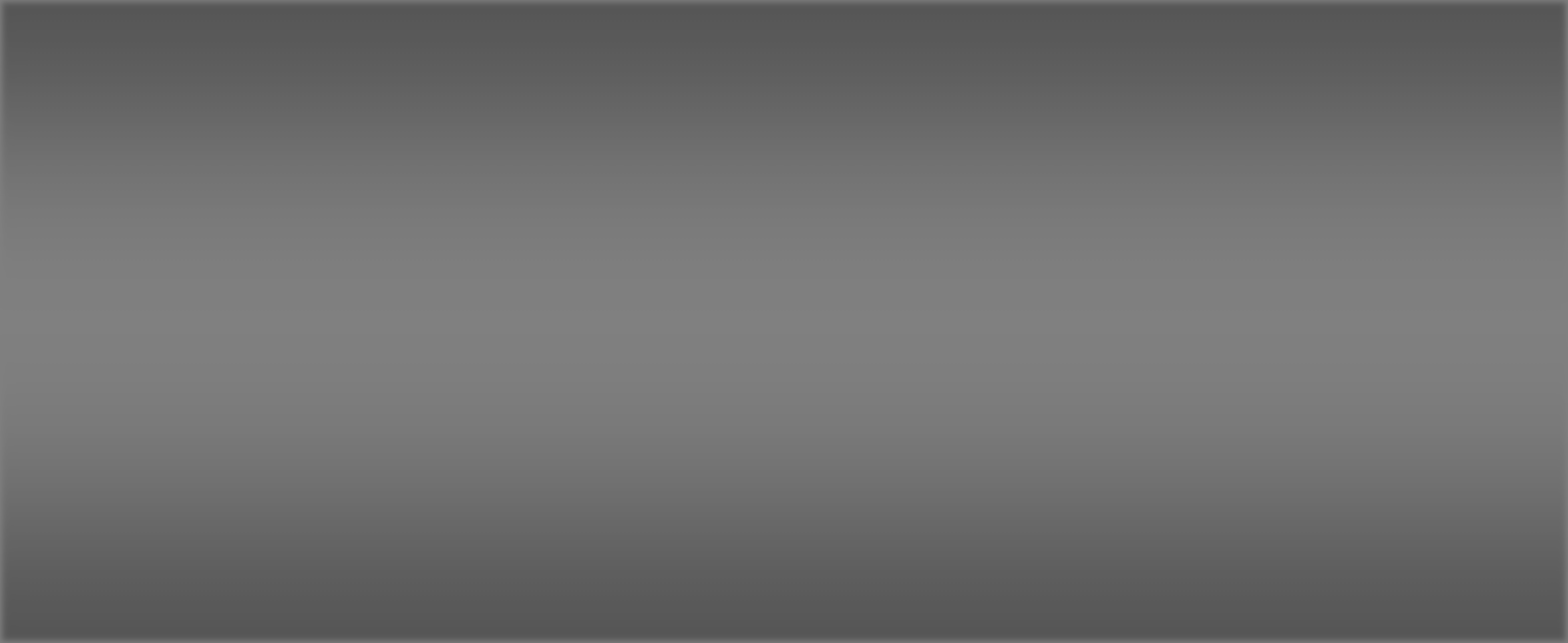 אלמונסק – פונקציות נוספות
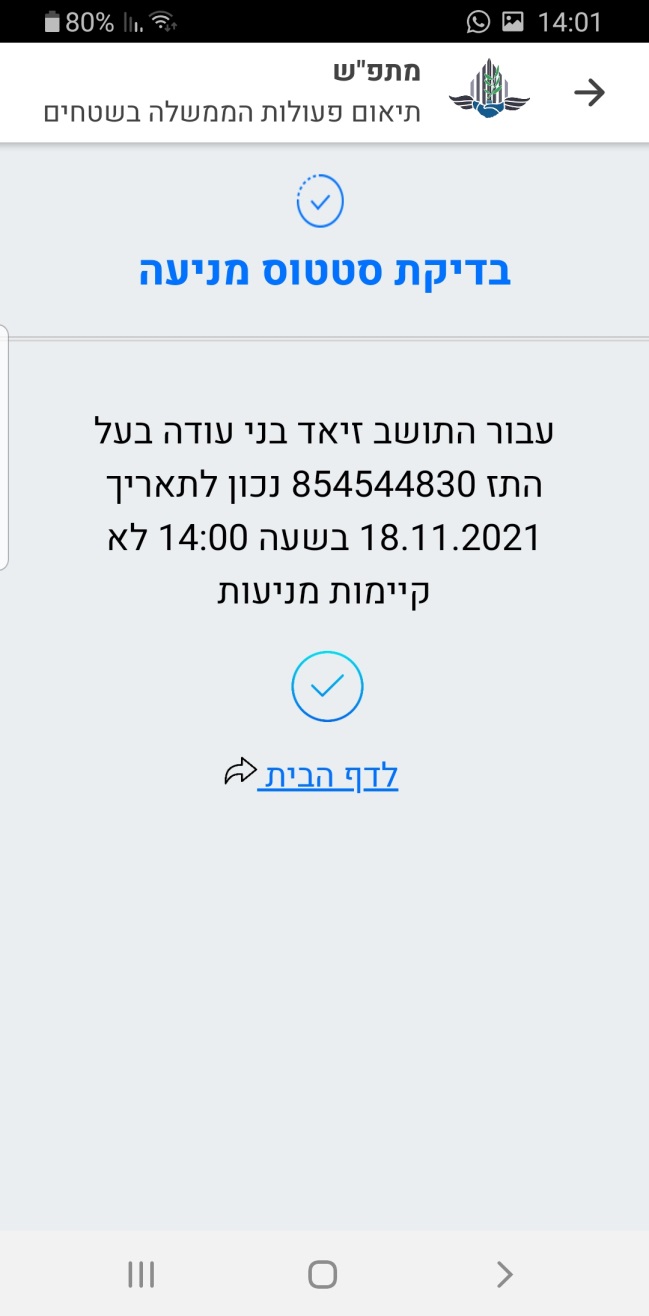 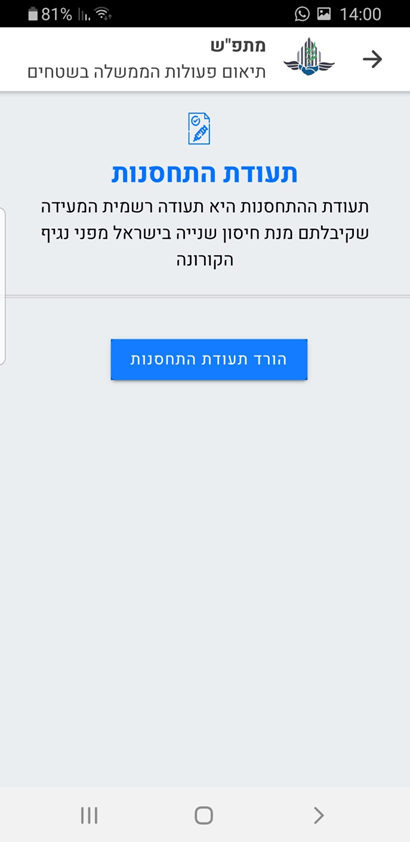 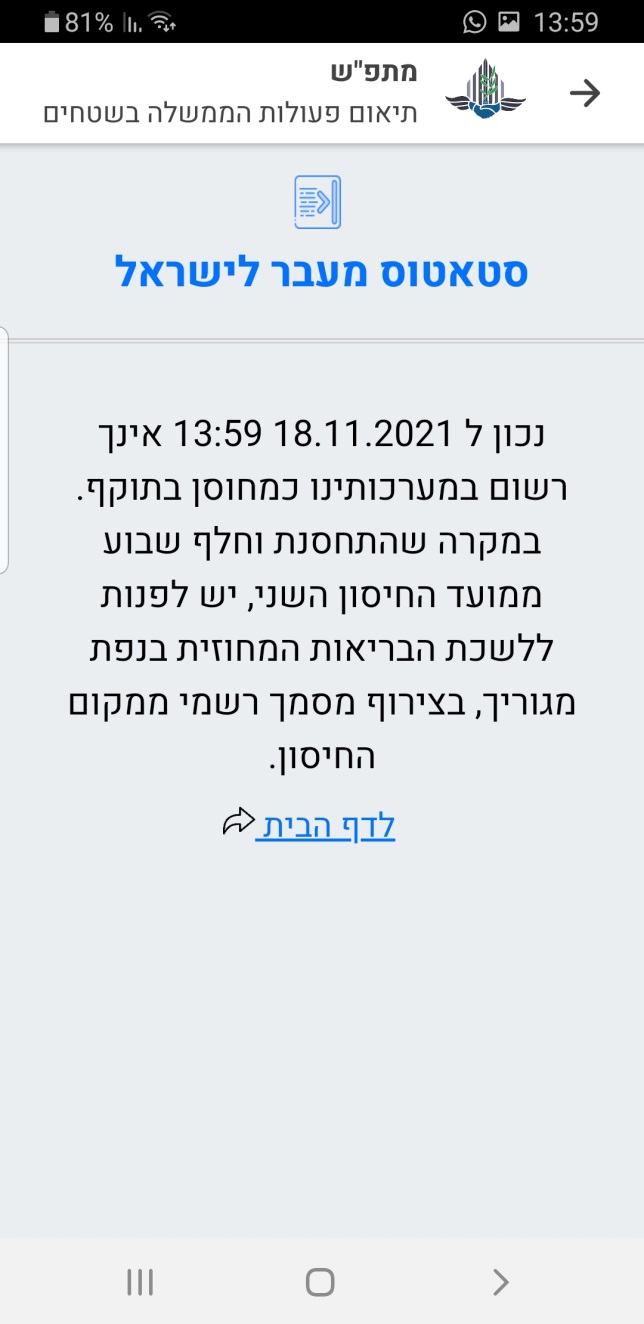 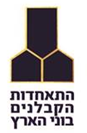 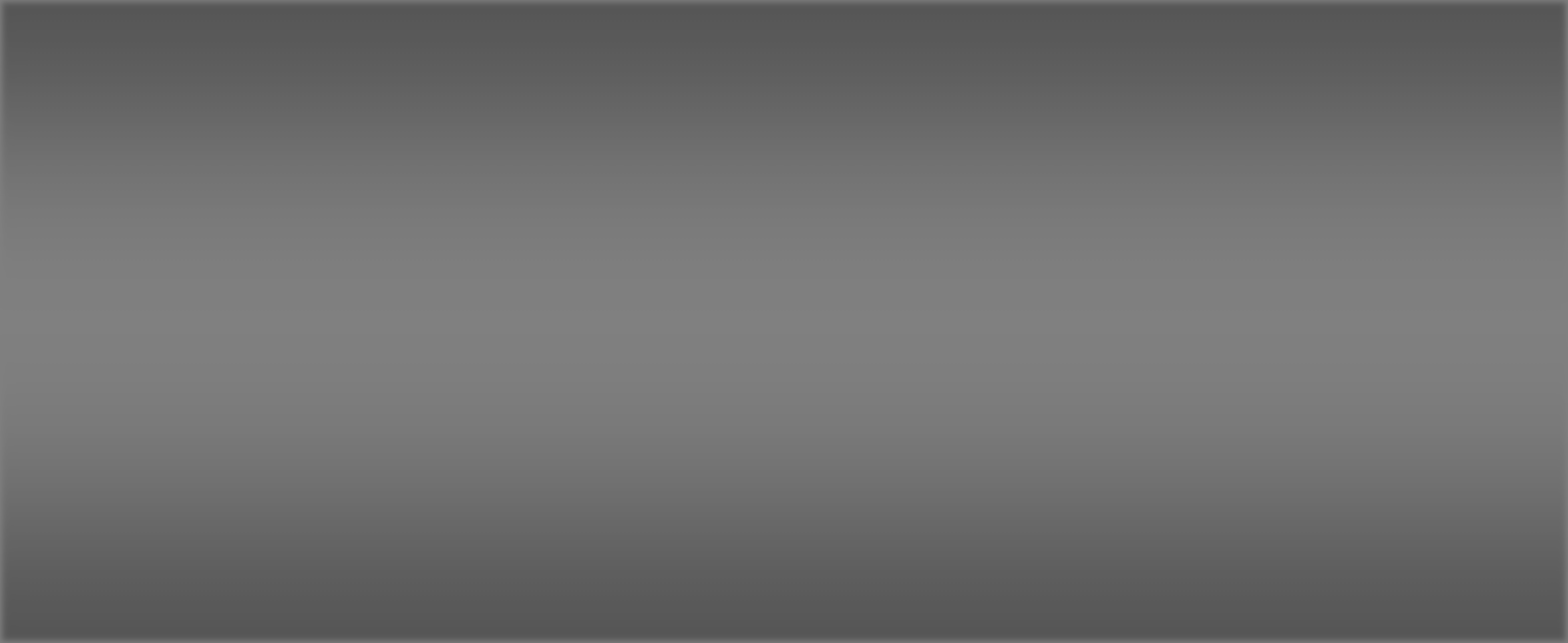 אלמונסק – צור קשר
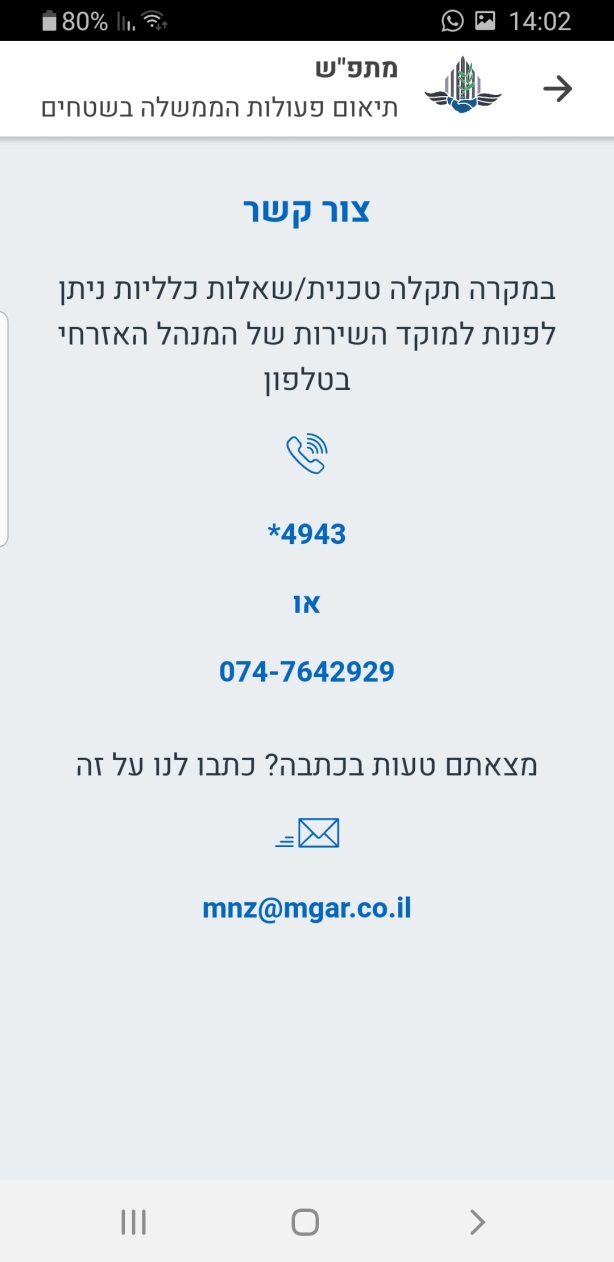 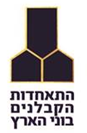 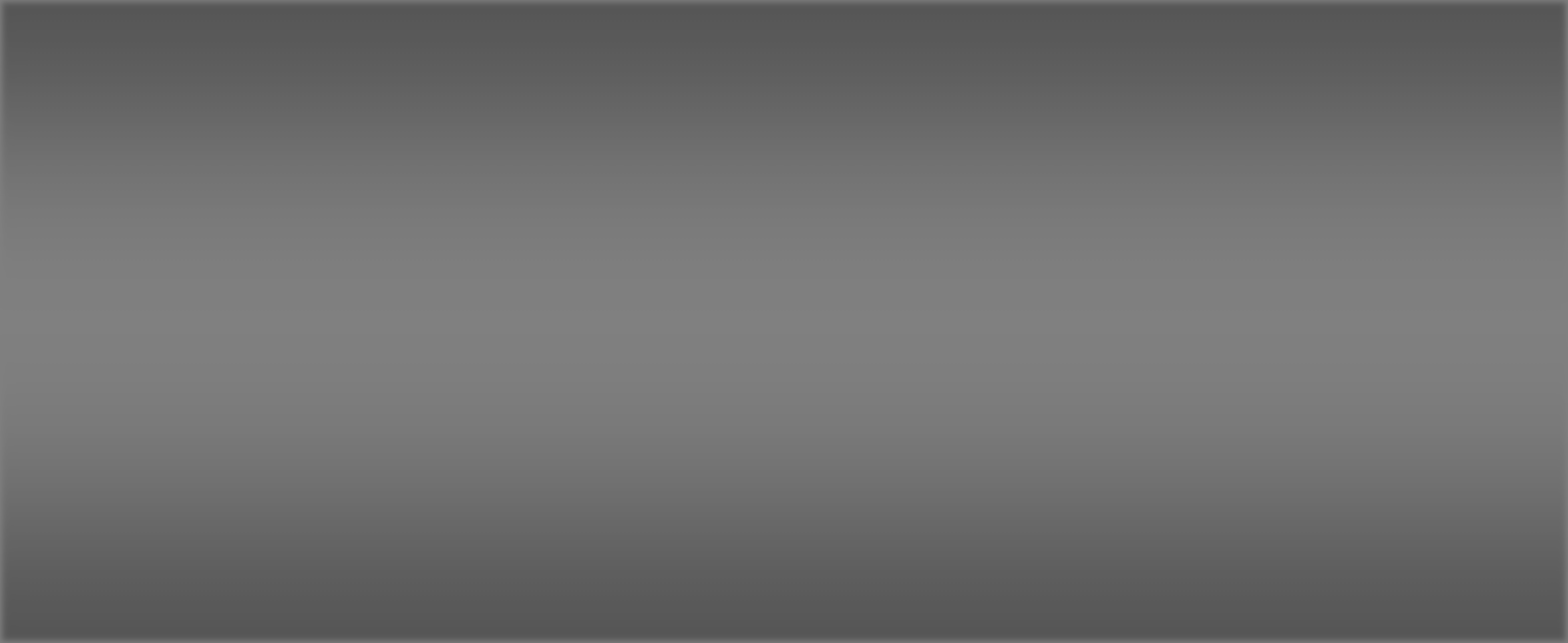 ההתנהלות מול מדור התשלומים
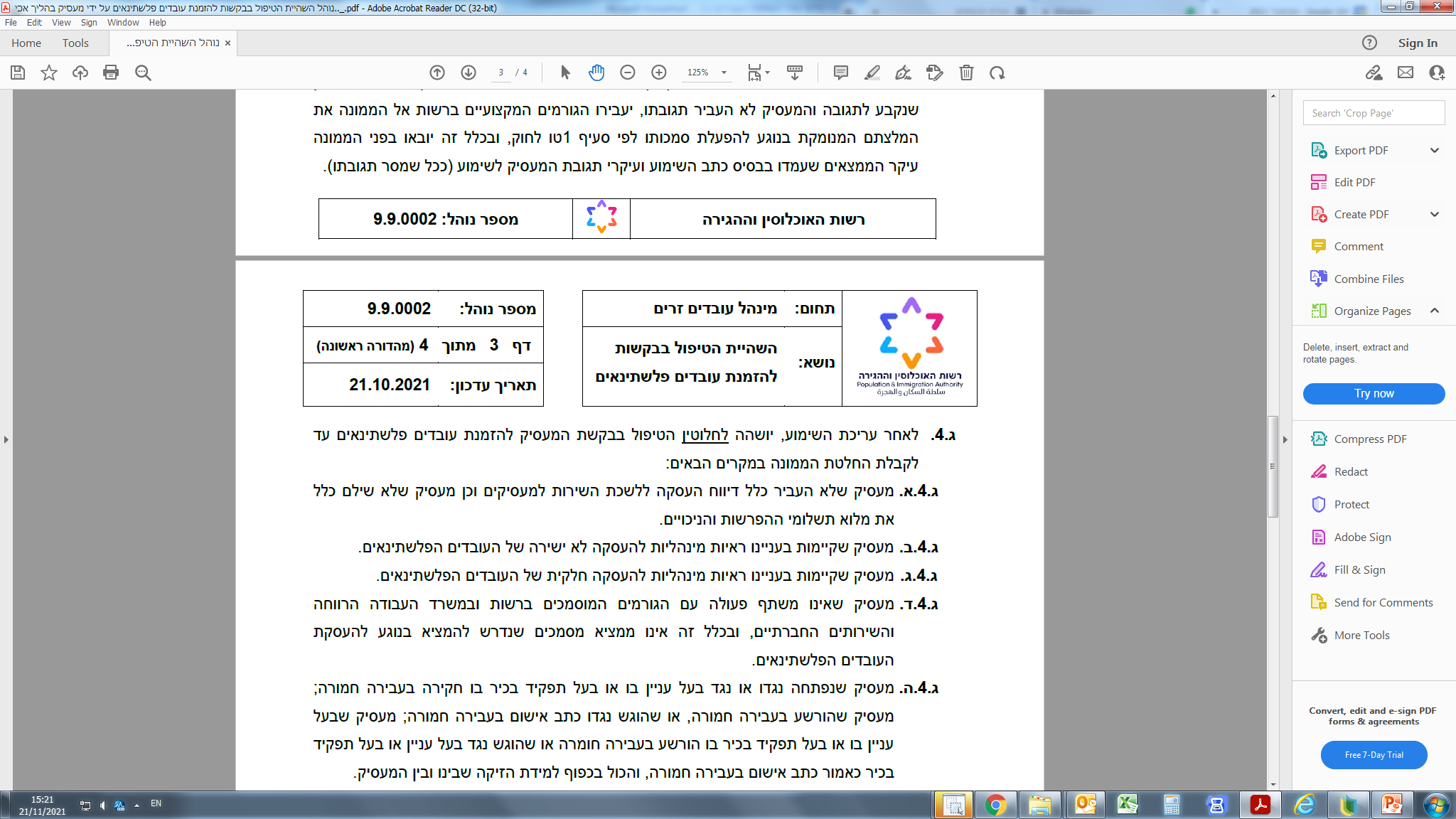 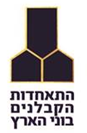 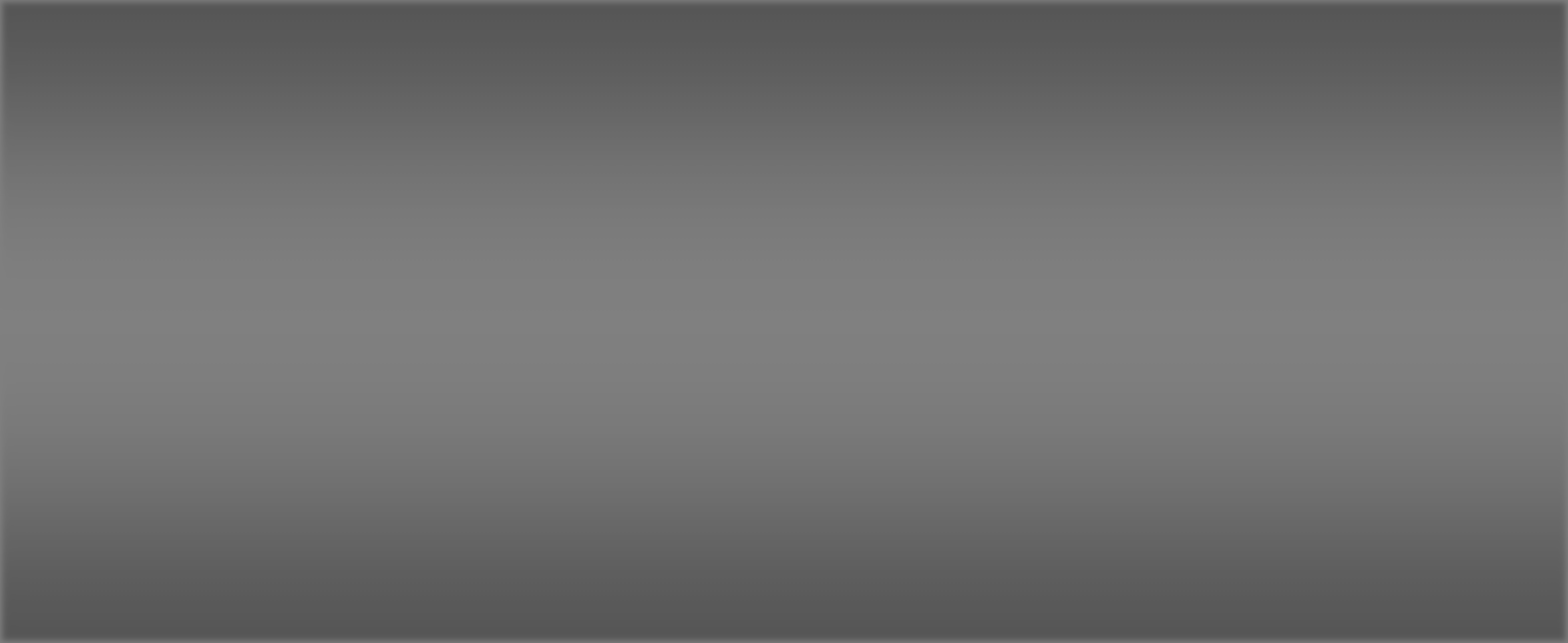 תודה על ההקשבה
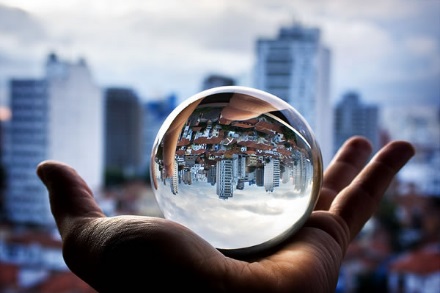 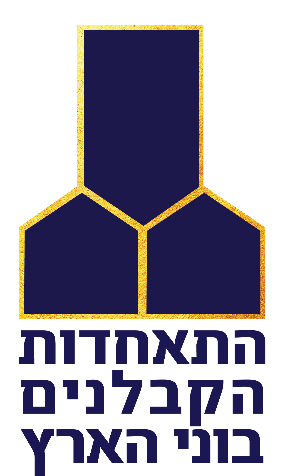